Tecnologias digitais na educação
Prof. Dr. Cesar A. Amaral Nunes
Pesquisador associado ao GEPEM – Fac. Educação da Unicamp
Membro do conselho consultivo do PISA 2021 – Creative Thinking
SINPEEM – 27/10/17
Novos problemas em nossa sociedade
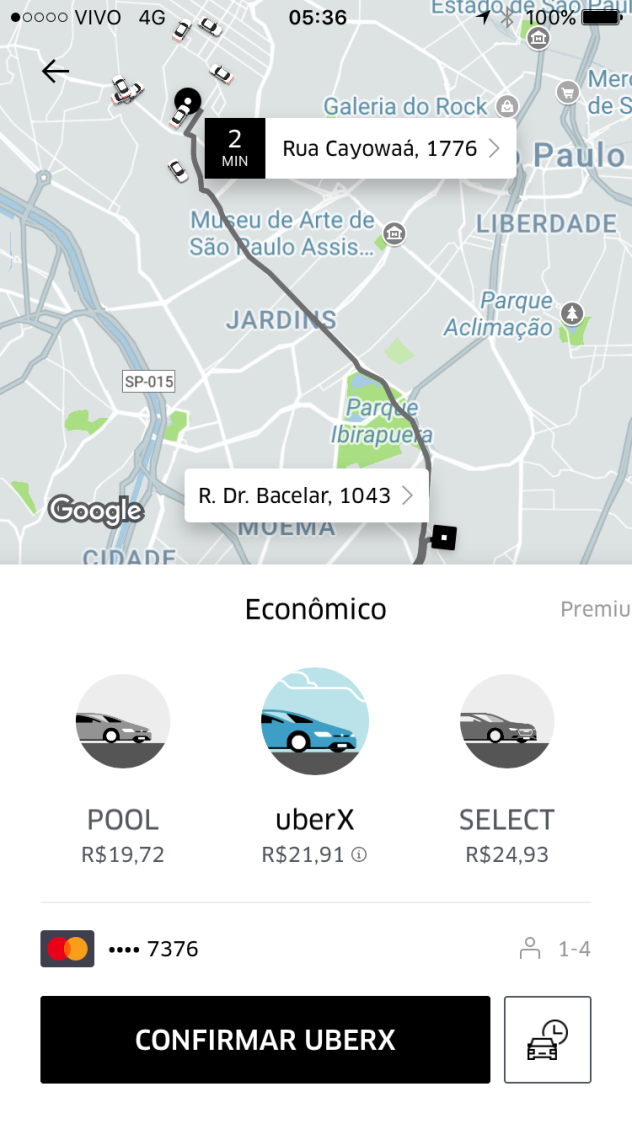 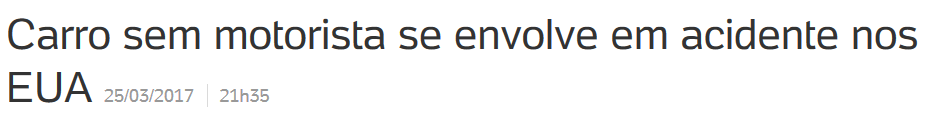 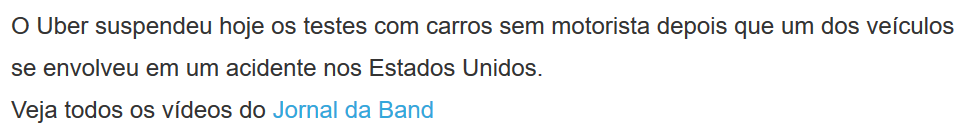 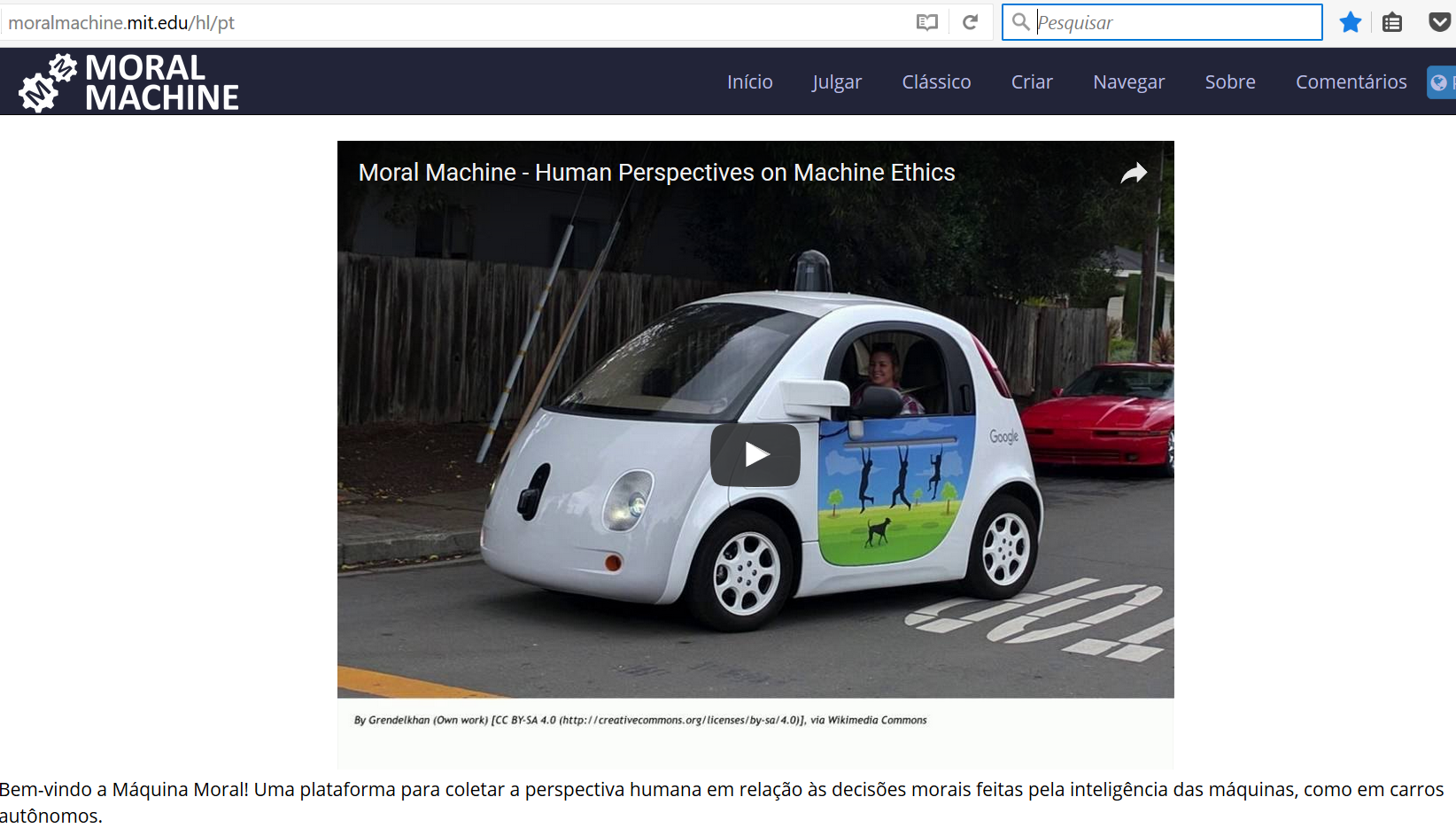 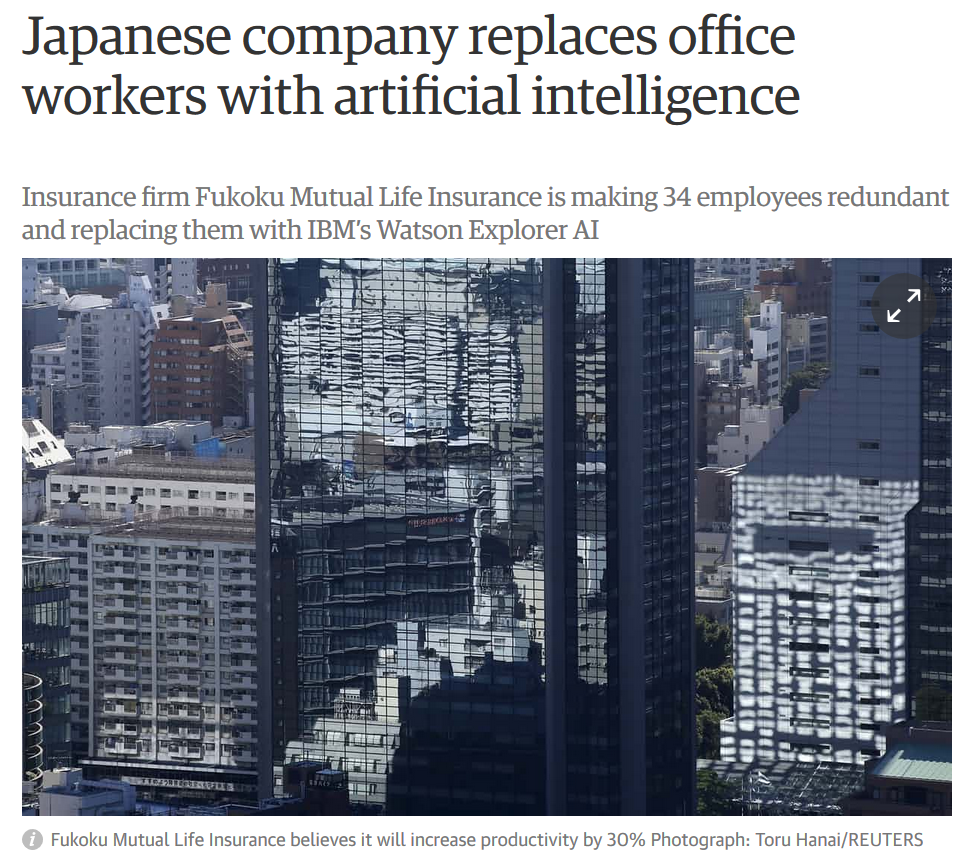 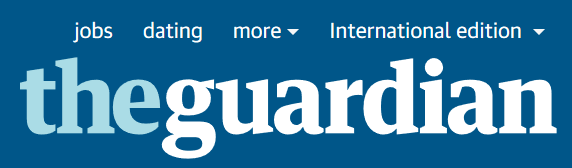 05/01/2017
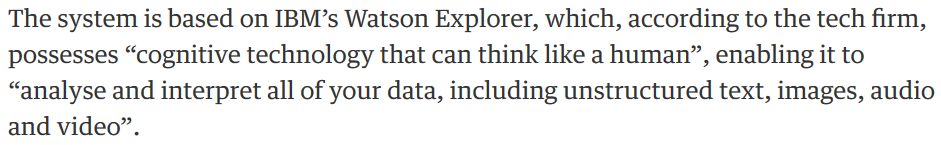 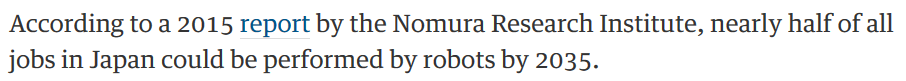 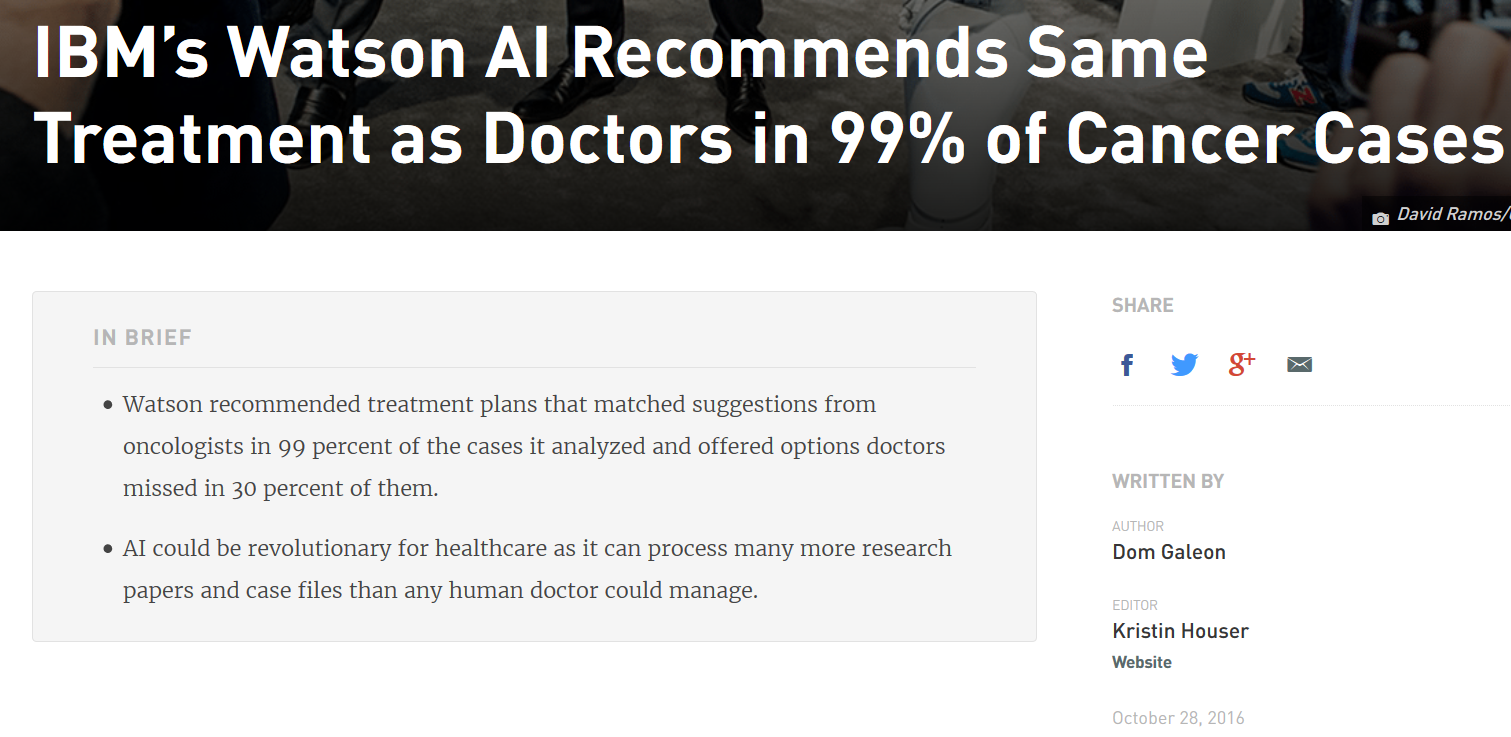 https://futurism.com/ibms-watson-ai-recommends-same-treatment-as-doctors-in-99-of-cancer-cases/
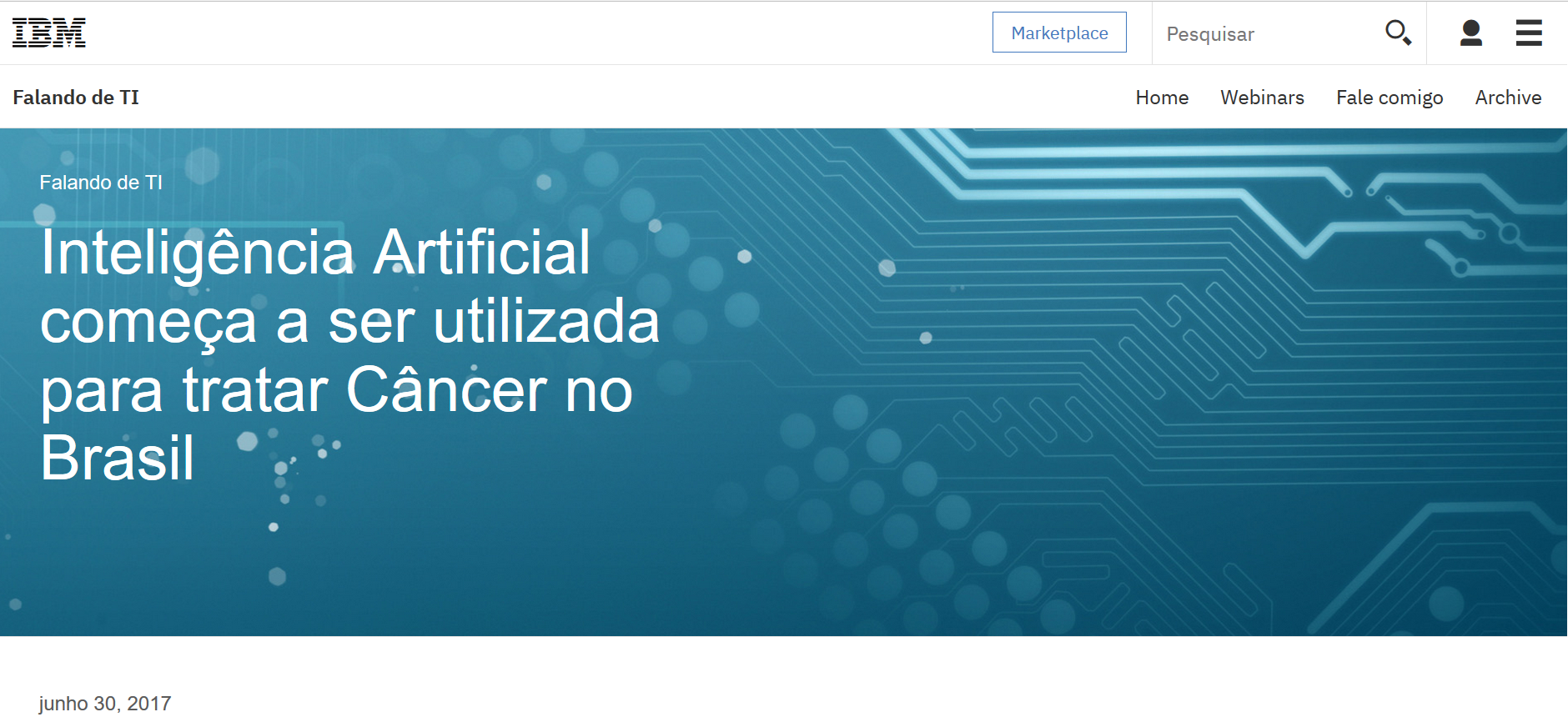 O diretor do Hospital do Câncer Mãe de Deus, Dr. Carlos Barrios também comemorou a iniciativa do projeto afirmando que 
“um dos propósitos do Hospital do Câncer Mãe de Deus é oferecer para os seus pacientes toda a gama possível de 
alternativas de tratamento. O Watson for Oncology integra-se ao trabalho de nossos oncologistas, possibilitando maior 
acesso à informação curada e qualificando as decisões dos médicos”.
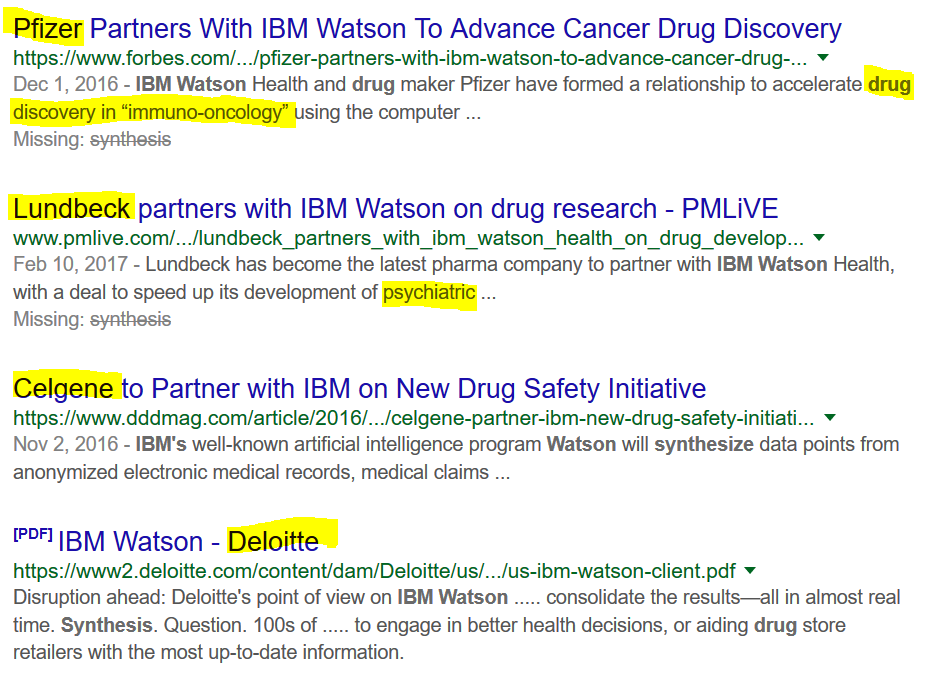 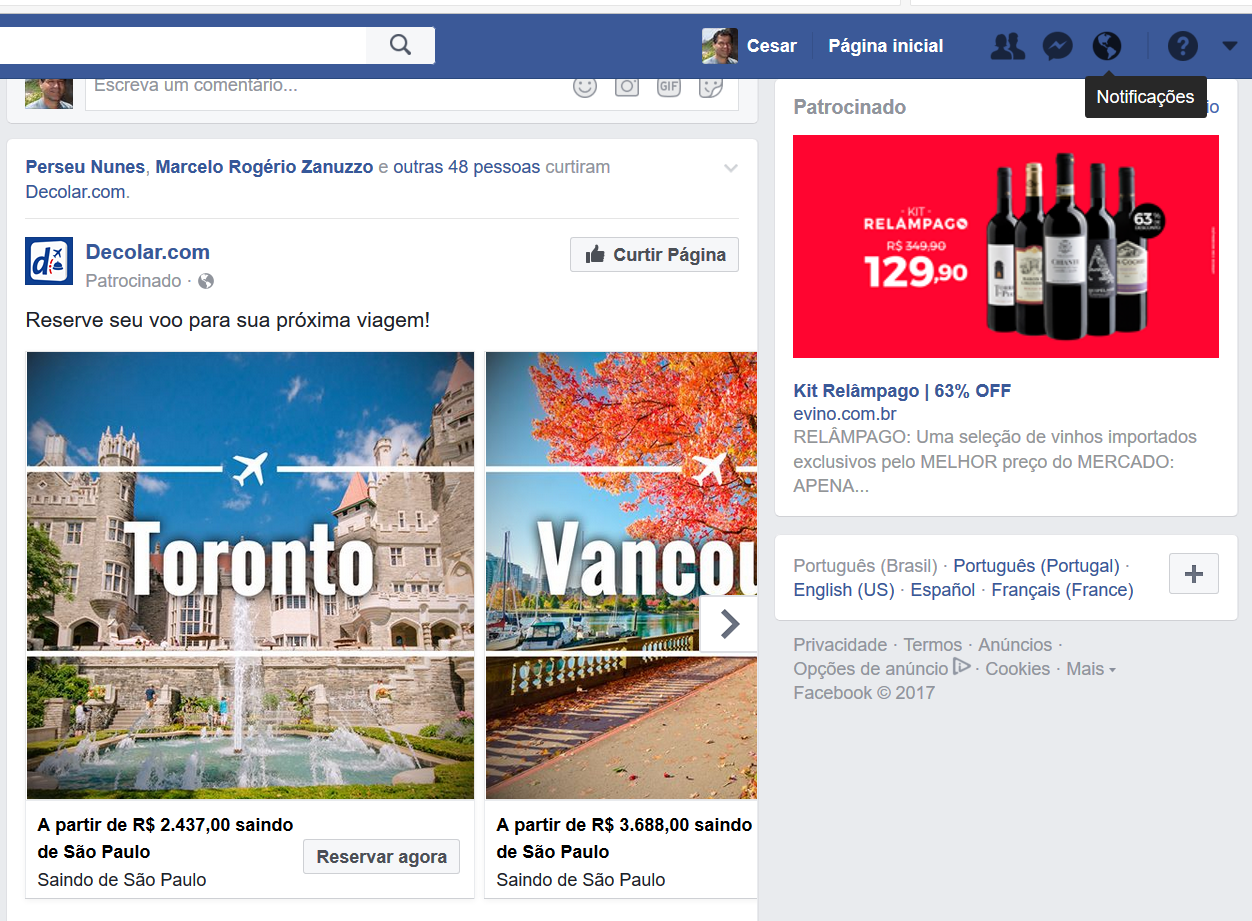 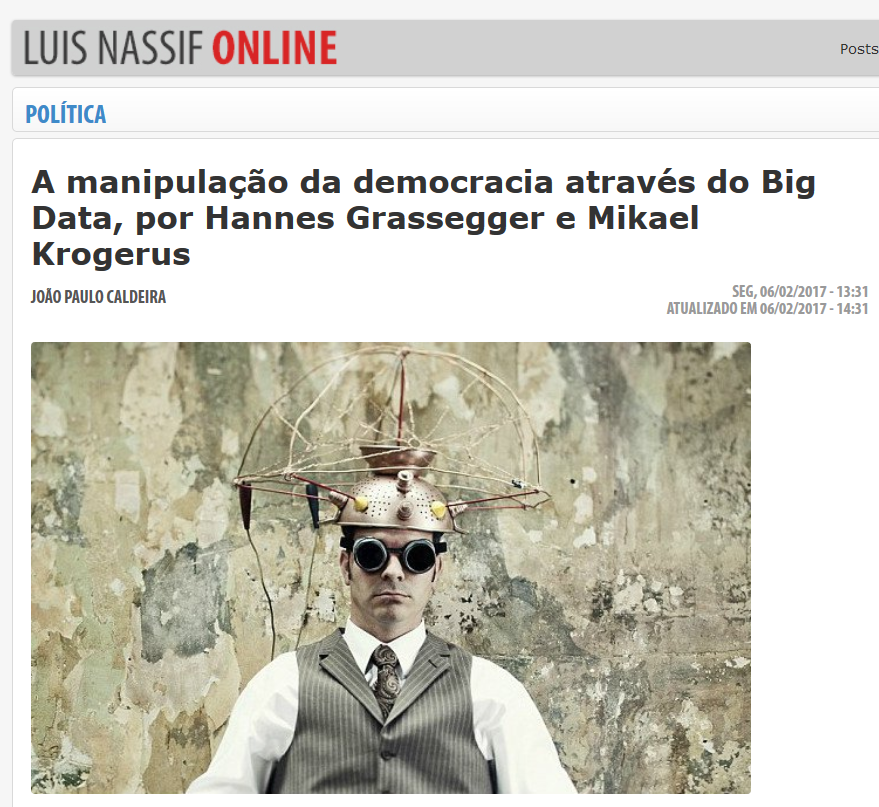 Big Data: Toda democracia será manipulada?

POR MIKAEL KROGERUS E HANNES GRASSEGGER

Bem-vindo à Psicometria — o método usado por empresas e políticos para traçar em detalhes seu perfil, a partir de “likes” no Facebook. Como ele elegeu Trump e ameaça reduzir as eleições a jogos de marketing
...
“...
Outro grande vencedor é a Cambridge Analytica. Steve Bannon, membro do conselho da empresa e ex-presidente executivo do jornal online de direita Breitbart News, foi apontado como principal conselheiro e estrategista-chefe de Donald Trump. Apesar de a Cambridge Analytica não querer comentar sobre rumores de conversações com a primeira ministra britânica Theresa May, Alexander Nix alega que ele está construindo sua base de clientes em todo o mundo, e que foi sondado pela Suíça, Alemanha e Austrália. Sua empresa está fazendo atualmente conferências pela Europa, apresentando seu sucesso nos Estados Unidos. Neste ano, três países centrais da União Europeia têm eleições com partidos populistas de direita renascidos: França, Holanda e Alemanha.”
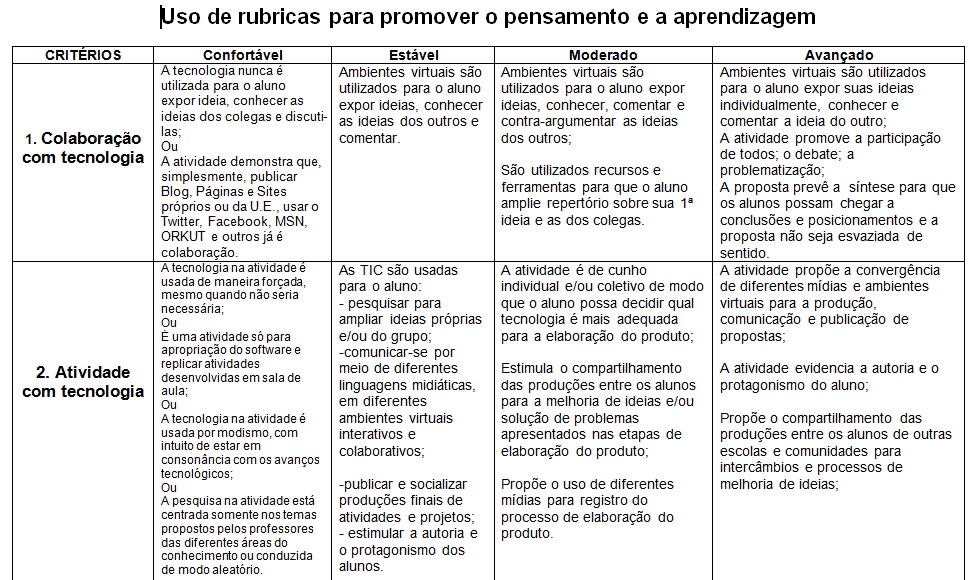 Rubrica de avaliação de atividades – Sec. Educ. Munic. São Paulo
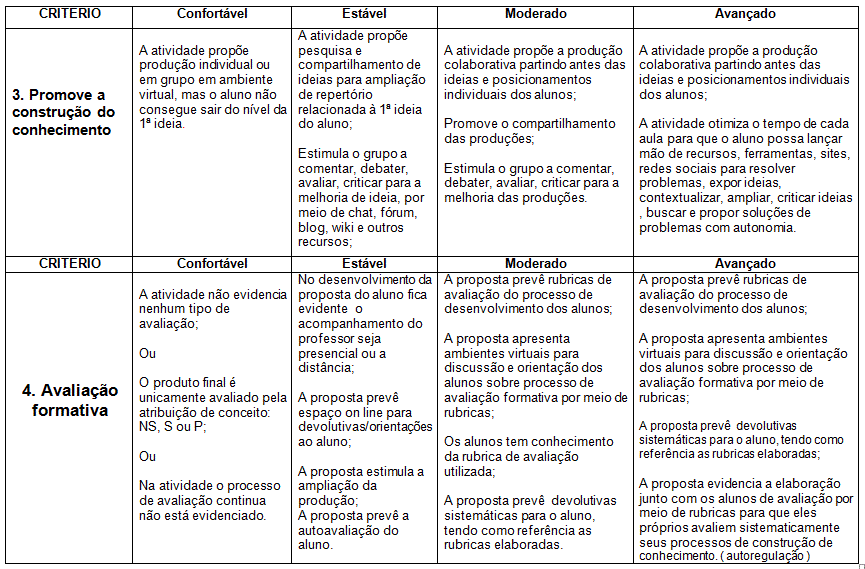 Rubrica de avaliação de atividades – Sec. Educ. Munic. São Paulo
OECD 2030 Framework
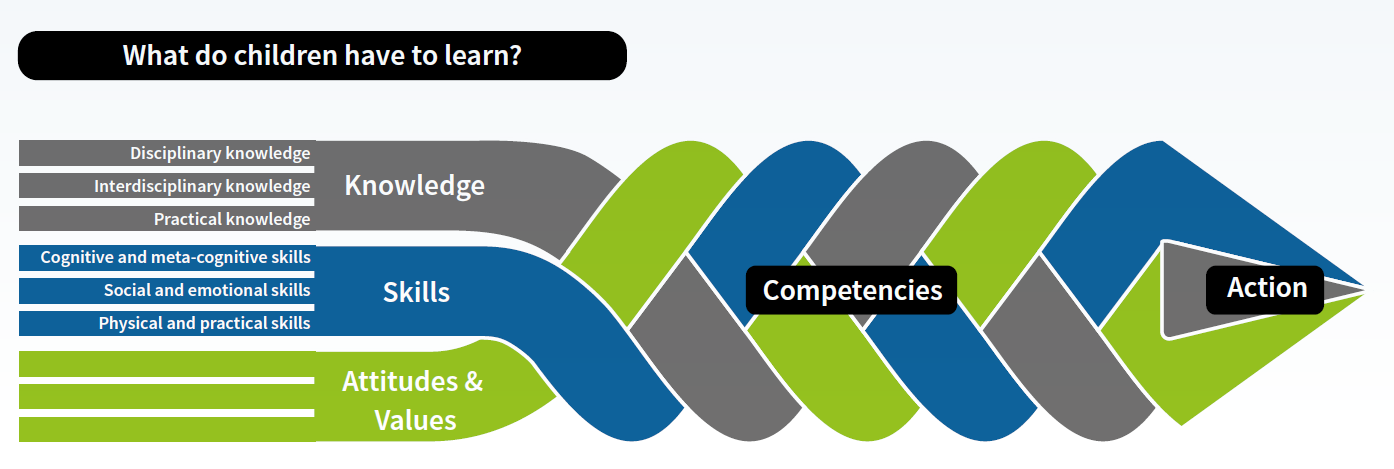 O  trabalho com os valores na escola
A educação moral - 3 vias diferentes e inter-relacionadas (Puig, 2006):
via pessoal e relacional -  maneira de ser e de fazer dos educadores, especialmente a relação que estabelecem com seus alunos. 
via curricular - planejamento e a execução de atividades pensadas especificamente para trabalhar a formação moral dos alunos (e procedimentos cooperativos e reflexivos no trabalho com o conteúdo nas demais disciplinas) 
via institucional - atividades educativas que partem da organização da escola e da classe, e que têm como pressuposto a participação democrática.
As propostas de intervenção precisam ser curativas, preventivas e fomento: 
Investir na melhoria da qualidade das relações
entre os professores e os alunos
entre os alunos
entre os profissionais da escola
entre a escola e a familia 
Introduzir momentos sistematizados para trabalhar os procedimentos de educação em valores e discutir os problemas de convivência (disciplina – aula dupla)
convivência e moral como objetos do conhecimento – apropriação racional
Repensar o processo de elaboração e legitimação das regras e de aplicação das sanções 
levantamento dos princípios/valores que norteiam as ações
construção de acordos com a comunidade educativa
promoção do cumprimento e ações educativas diante do descumprimento (sanções por reciprocidade)
Propiciar espaços institucionais de mediação de conflitos
coletivos (rodas de diálogo/assembleias)
privados (mediações, círculos restaurativos...)
intimidações (método Pikas)
Ampliar os momentos de trabalho cooperativo (conhecimento) e inserir processos de avaliação formativa
Protagonismo – apoio entre pares
ProcessoS Formativos
Para entrar na cultura da escola …
Ampliar momentos colaborativos em todas as disciplinas
Reconhecer que já existem rotinas e elas precisam ser modificadas
Usar a avaliação formativa como “cavalo-de-tróia” para a transformação
Formação “para a ação”, “na ação” e “da ação”
Construção coletiva com avanço intencional e consciente no conhecimento (prático, teórico, tácito, pessoal, coletivo …)
mas, após seis meses …
Coerência entre o que falamos e o que fazemos
Formação dos formadores (design conjunto, temas interligados)
Comunidades profissionais de aprendizagem
Capital social: “the missing link in school reform” – Carrie Leane, 2011
Promover a autonomia coletiva: “The Global Fourth Way – The Quest for Educational Excellence” – Andy Hargreaves, Dennis Shirley
Sistemas desenhados para a participação, experimentação e compartilhamento das práticas dos professors: “PACE System Design is based on High Performing Learning Communities” – Ellen Hume-Howard
Comunidades de aprendizagem, comunidades de prática (Wenger, 2001) no Brasil: LabVirt, MOOCs para Aprendizagem por Projetos, Tim Faz Ciência, Sec. Munic. Educação SP, Chapecó …
Ciclos de avanço coletivo no conhecimento
Como fazemos assembléias agora
Como usar os resultados, ouvir os 
mais excluídos …
G   Grupo
Princípios de construção coletiva
Diversidade e melhoria de ideias
Agenciamento
Ninguém fica pra trás
Responsabilidade coletiva
Avaliação do avanço, sínteses, organização
Aplicação imediata e futura, local e externa
…
P1´
Pn´
Como penso agora
P2´
Casos
Vídeos
Leituras
Mediação
(Formadores)
Construção
de 
conhecimento
Estratégias
Rubricas para explicitar expectativas e sedimentar cultura
Rotinas de pensamento
Casos fictícios, diferenças de papéis
Ambiente colaborativo
P1
Pn
…
Como pensava antes
No que acreditava
O que não queria …
Como fazíamos ou deviam
ser feitas as assembléias
P2
Conhecimento
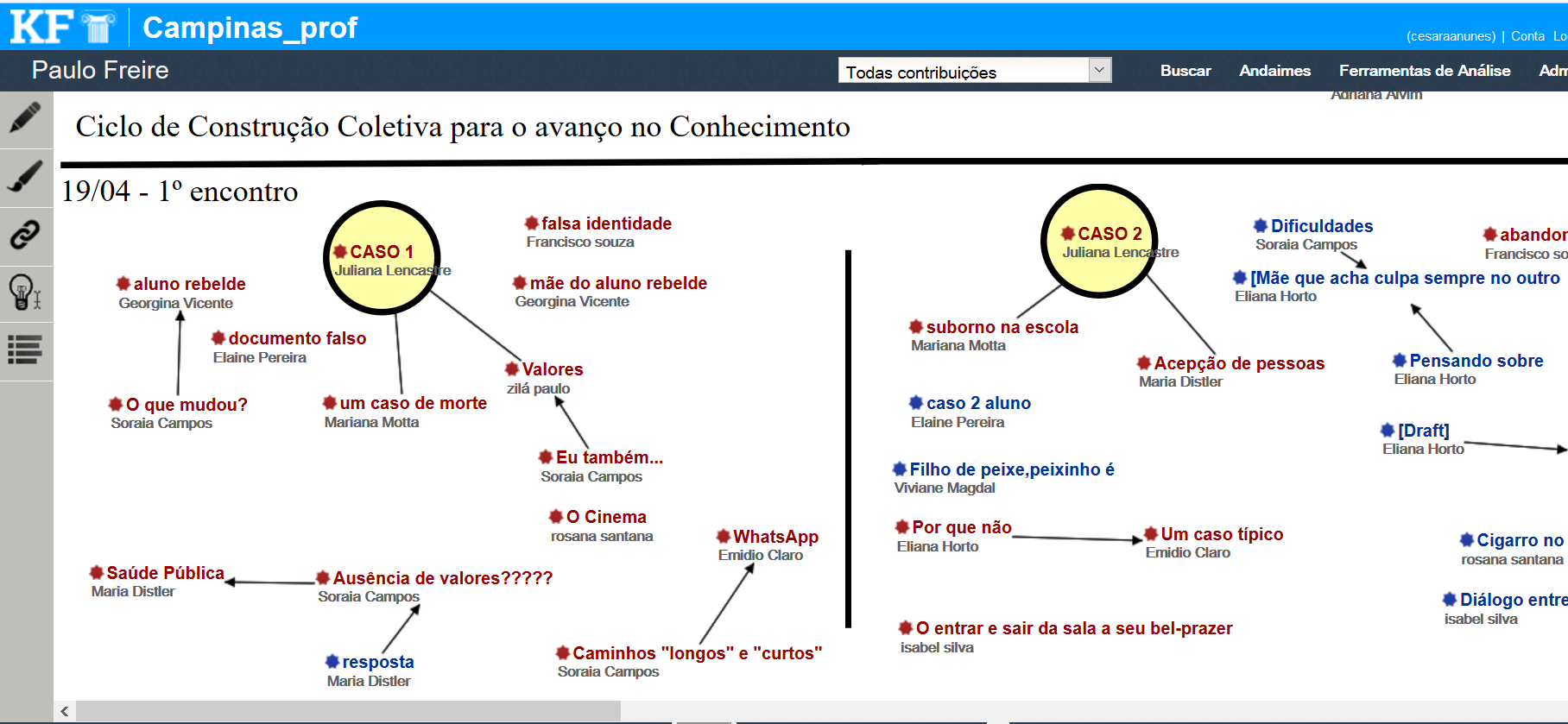 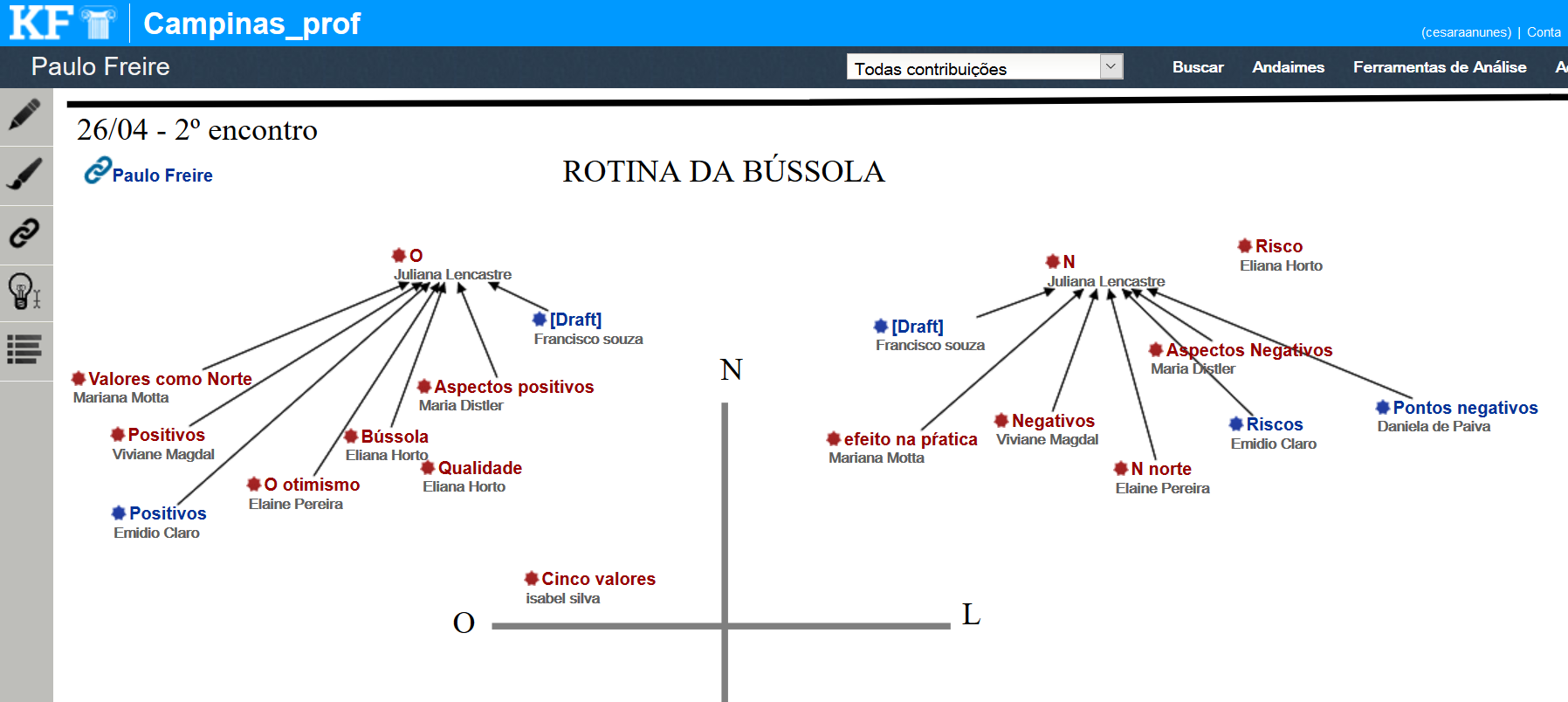 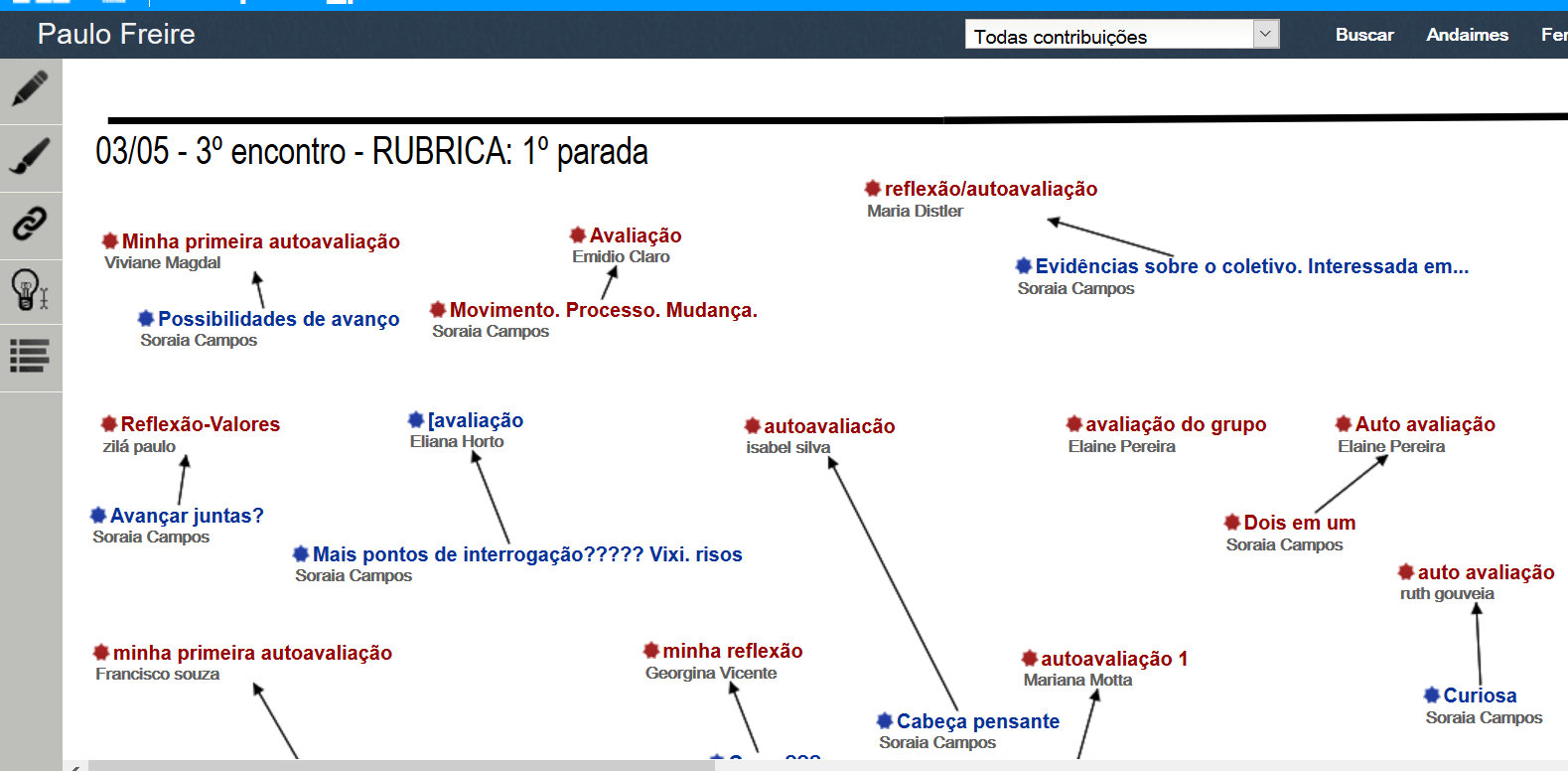 Rubrica para autoavaliação usada nos Ciclos de Construção Coletiva de 
Conhecimento
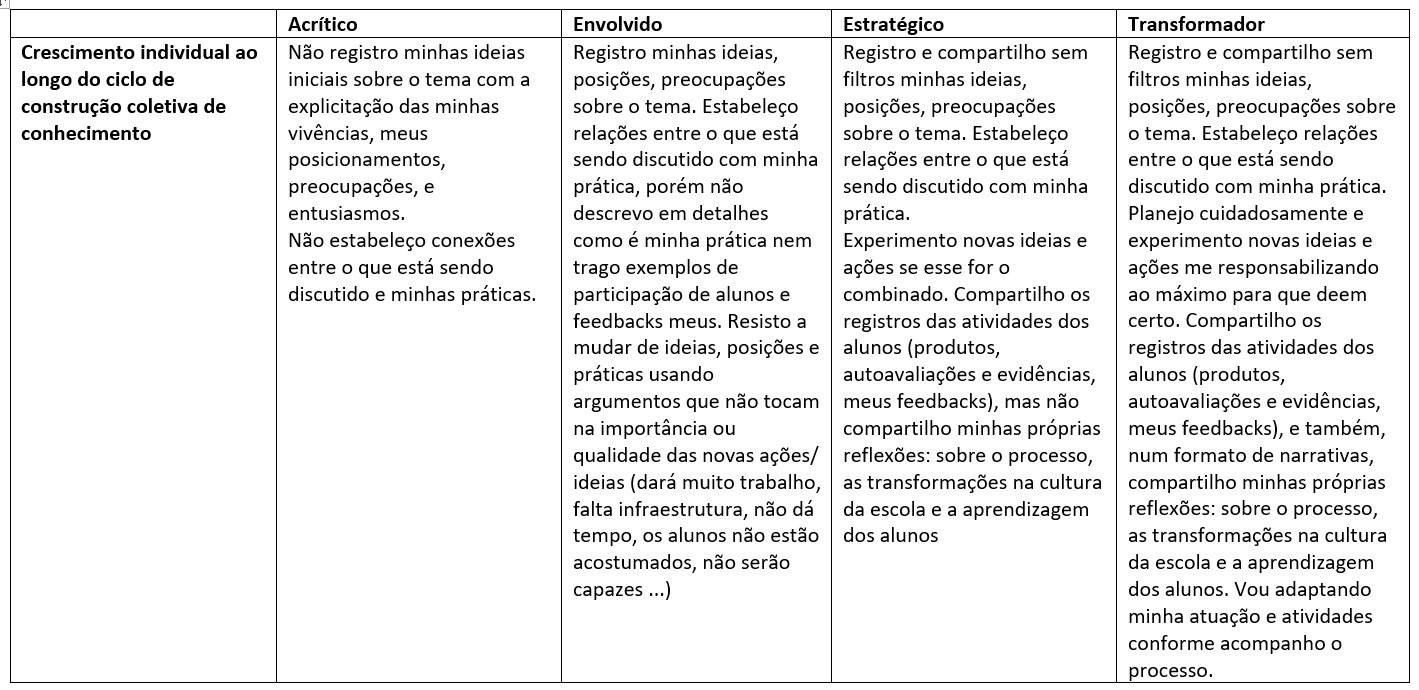 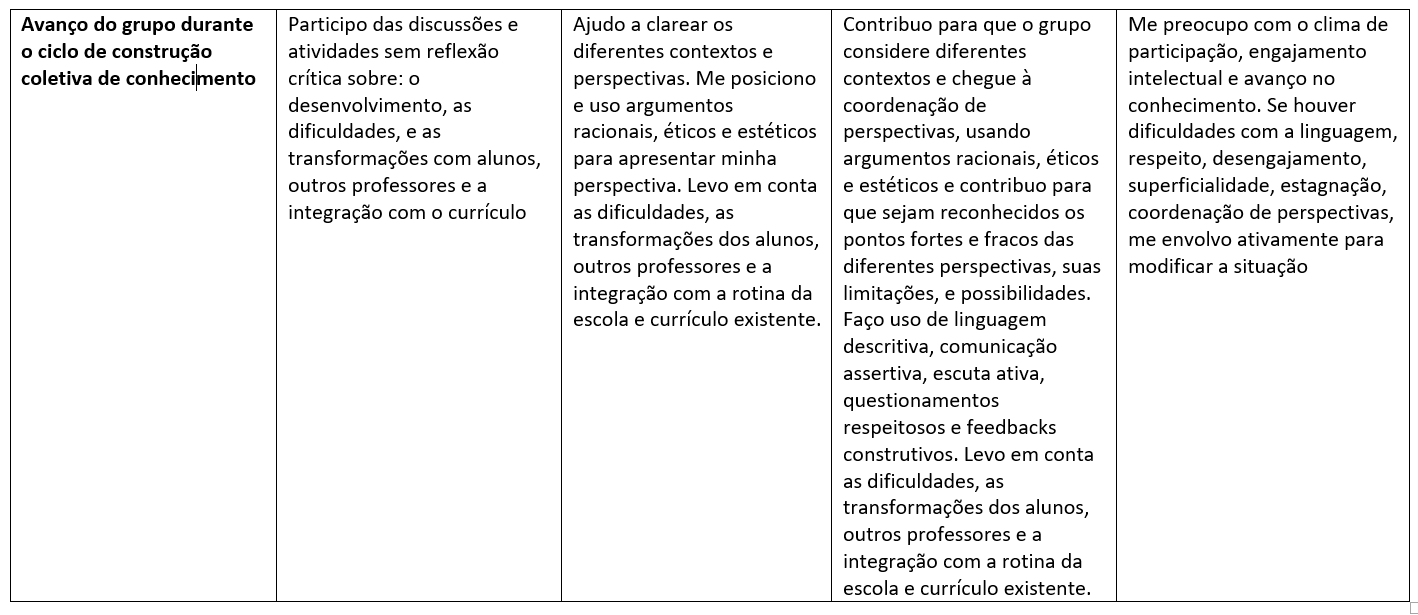 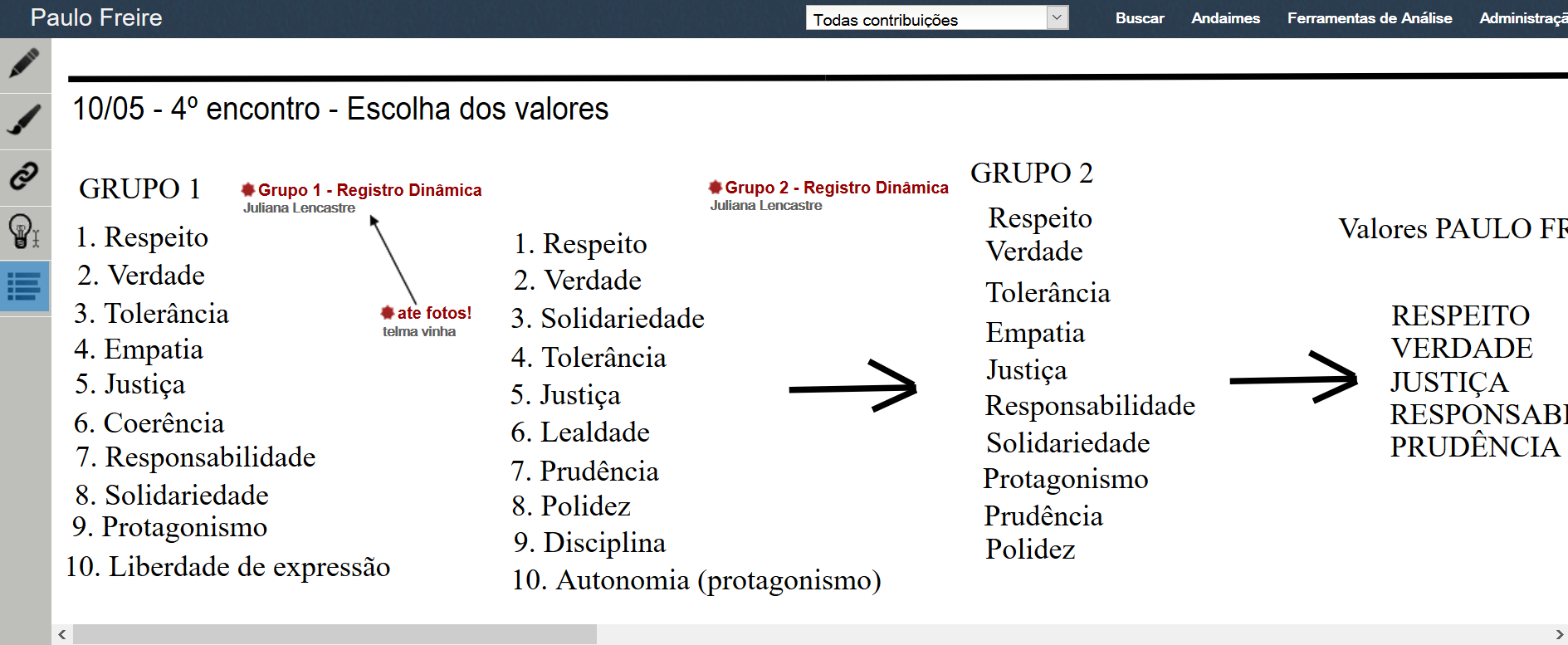 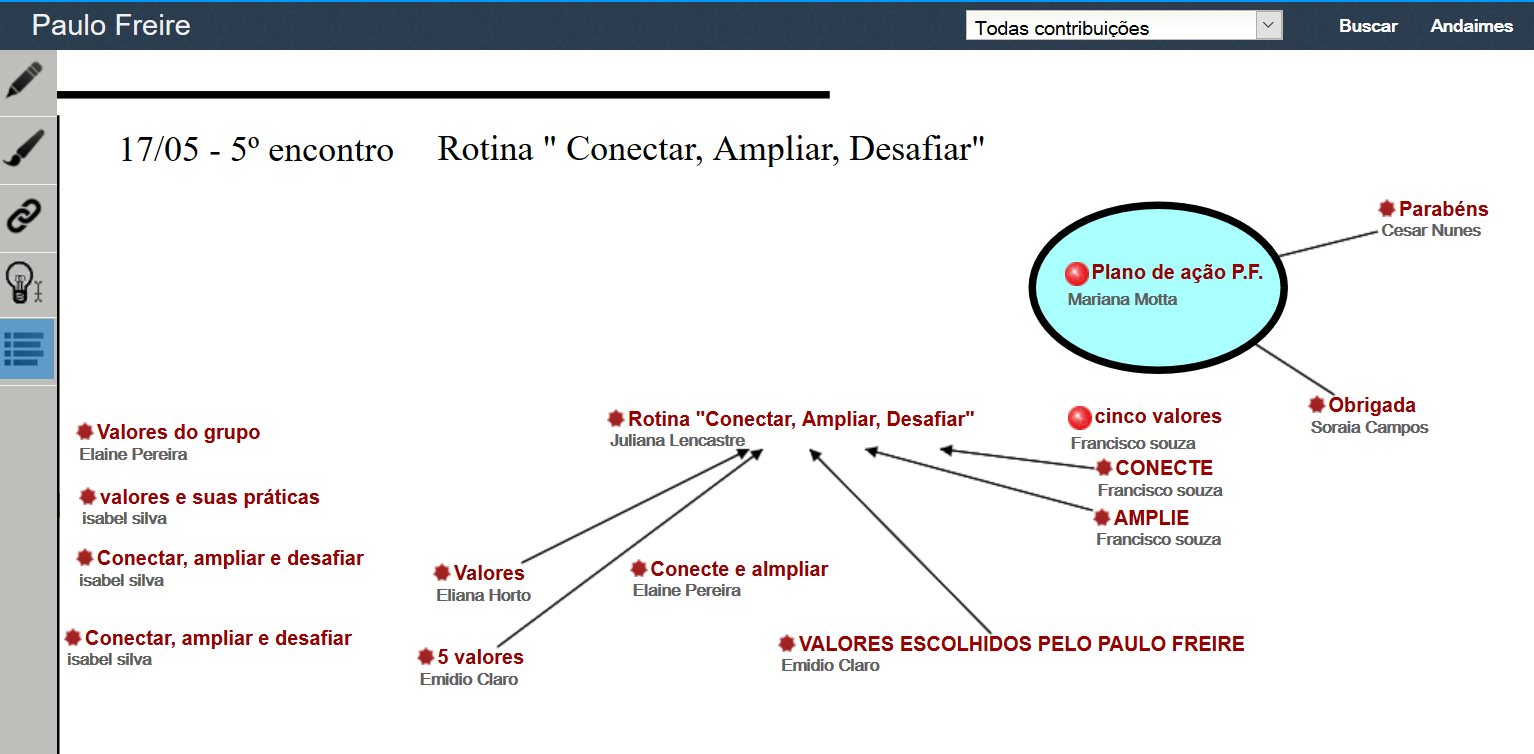 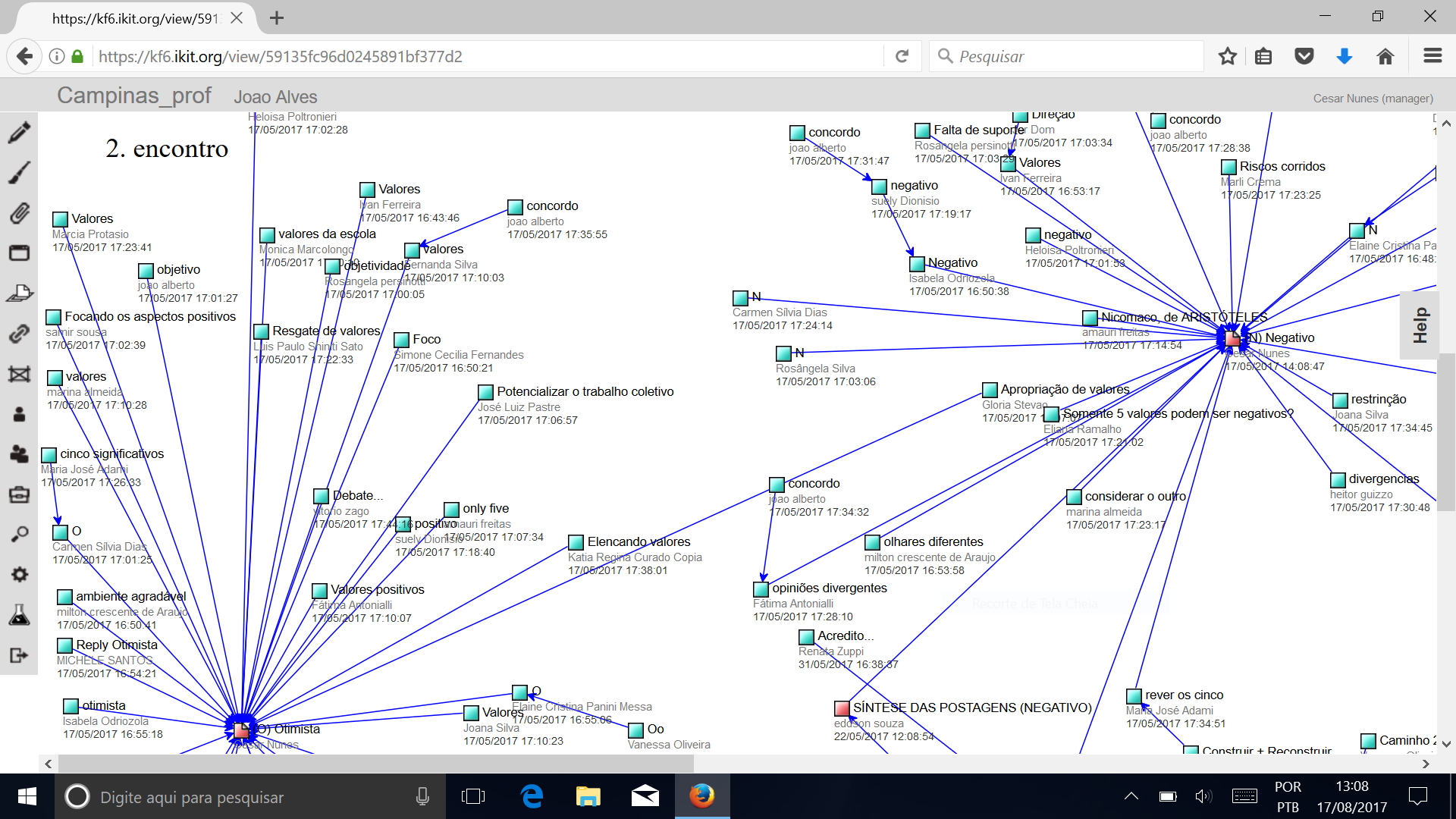 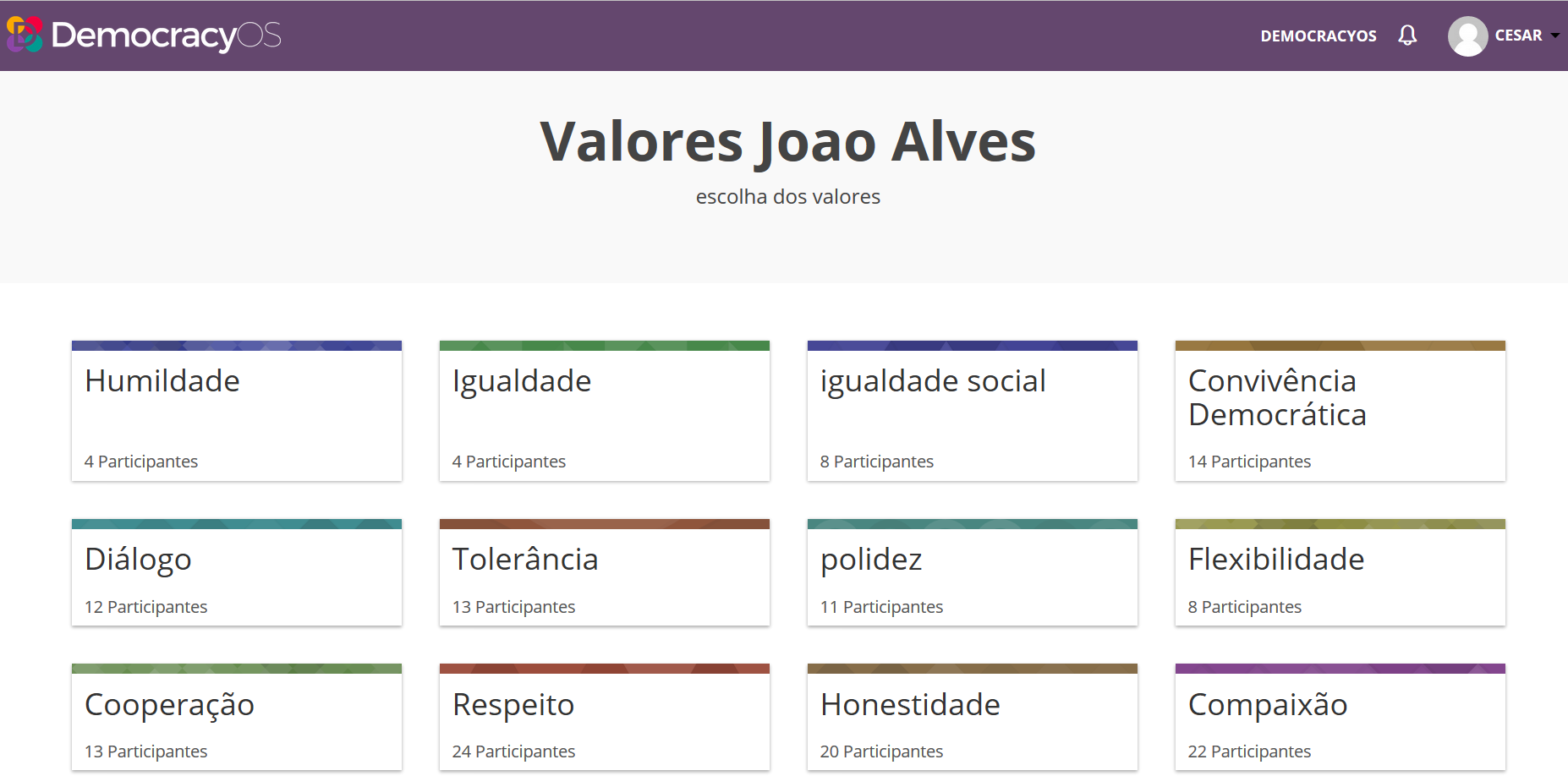 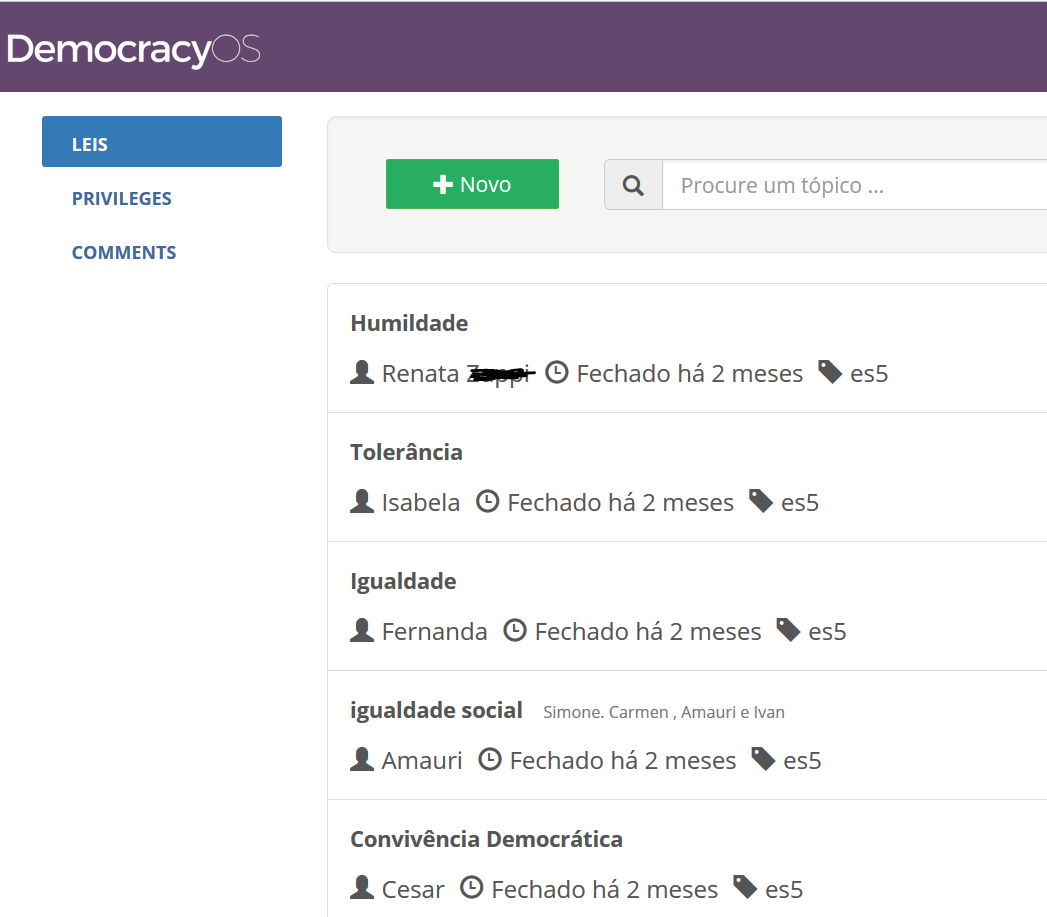 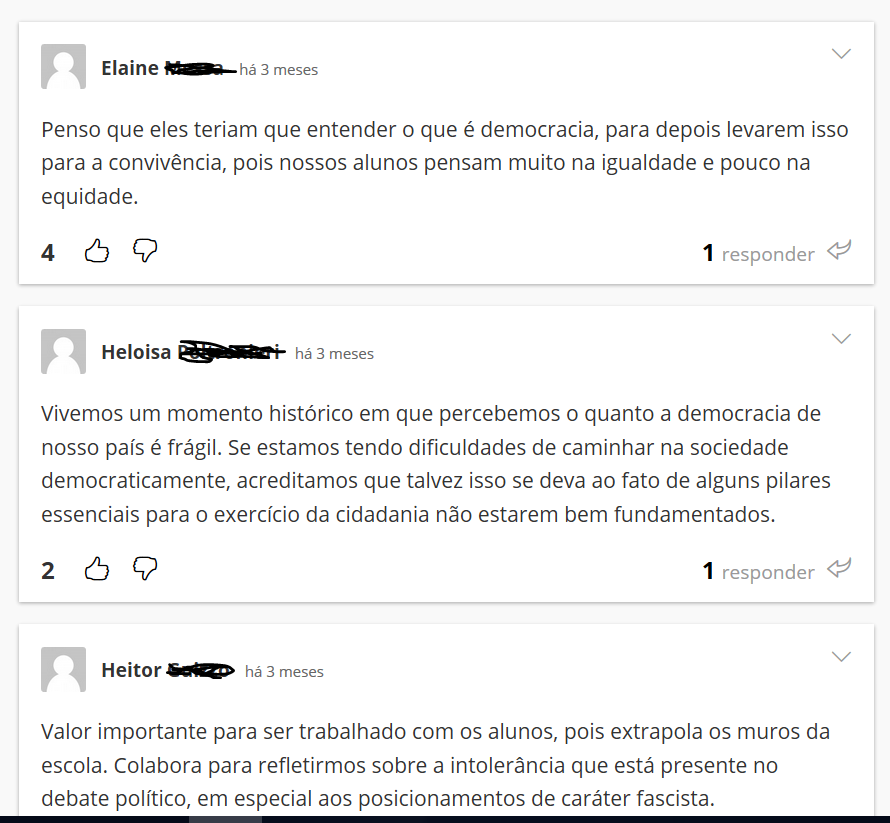 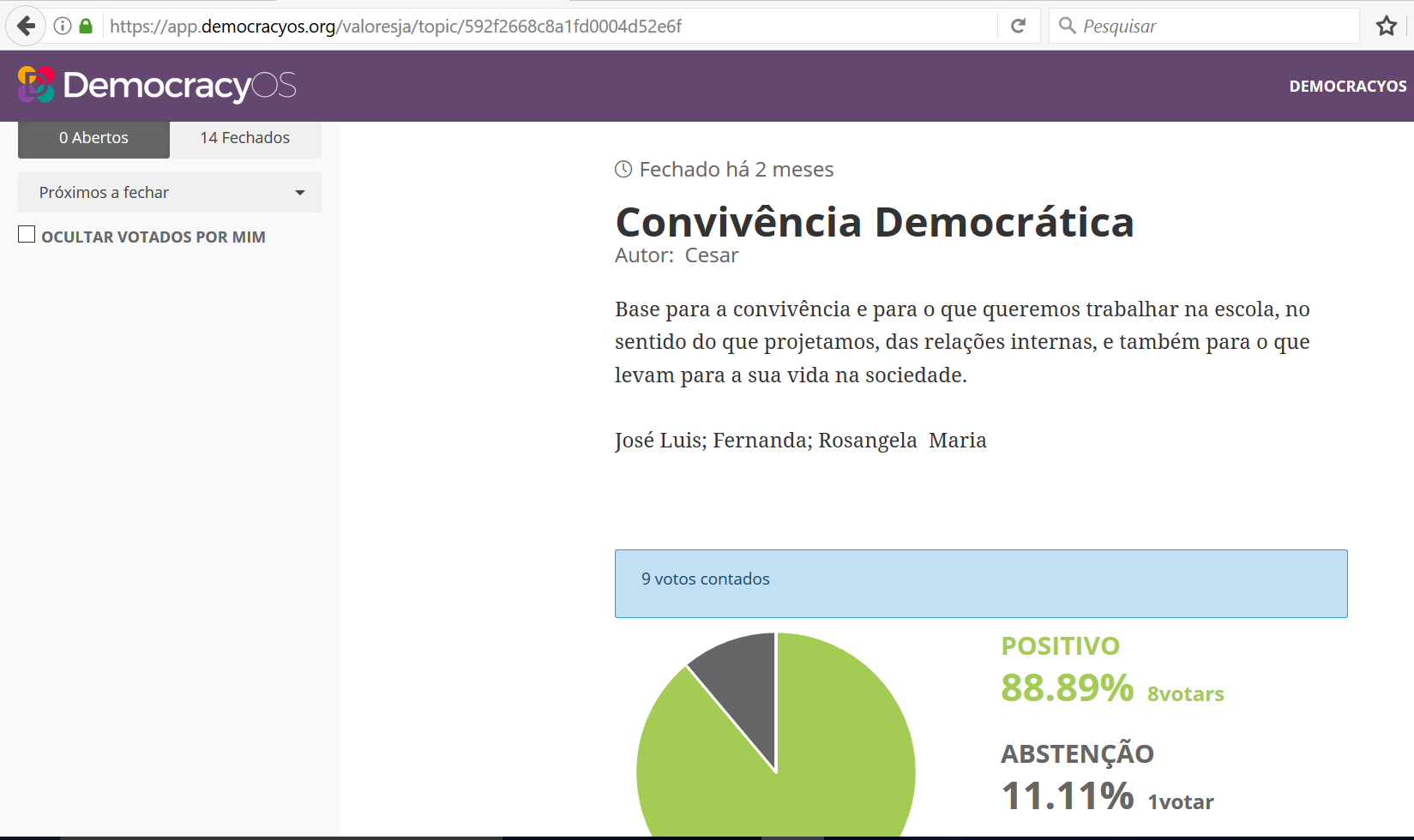 Comunidades de aprendizagem professionalComunidades profissionais de aprendizagem
Ciclo desenhados
Valores da escola e planos de ação (“grupo do conhecimento”)
Word Generation “adaptado” (Professores e gestão no Pavanatti)
Plano de Convivência nas escolas (toda a equipe do GEPEM)
O que aprendemos
Uso das rotinas no contexto, consideração do conhecimento prévio nos diferentes contextos, conhecimento especializado sem indução, coordenação de perspectivas, legitimização coletiva, autonomia da escola
Tempo ao tempo (mudança de cultura, avanço constante)
A “moda” das competências
Competências técnicas
(conhecimento disciplinar; conhecimento técnico)
Competências socioemocionais
(empatia, resiliência, perseverança, …)
Competências híbridas
(criatividade e pensamento crítico)
Pisa 2012 – resolução de problemasPisa 2015 – resolução de problemas colaborativosPisa 2018 – competências globaisPisa 2021 - criatividade
Desenvolvimento do pensamento crítico
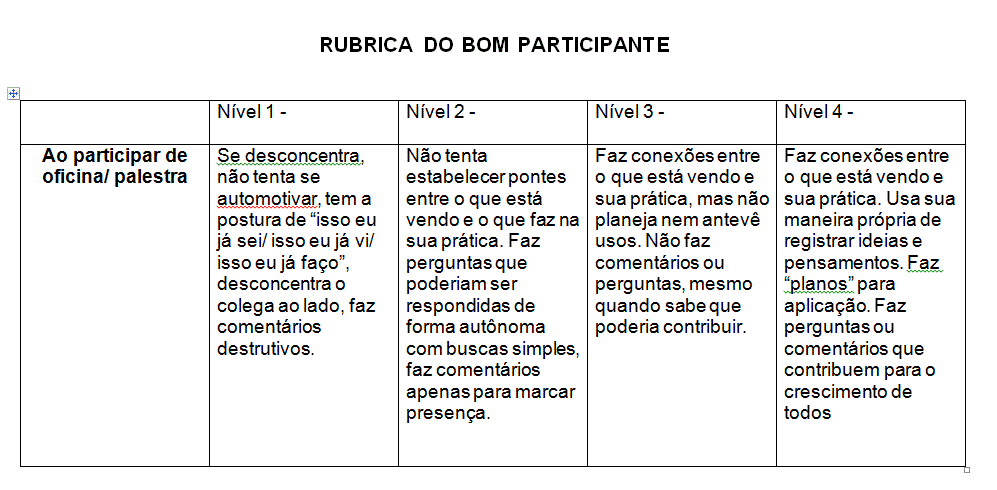 Ismart Online
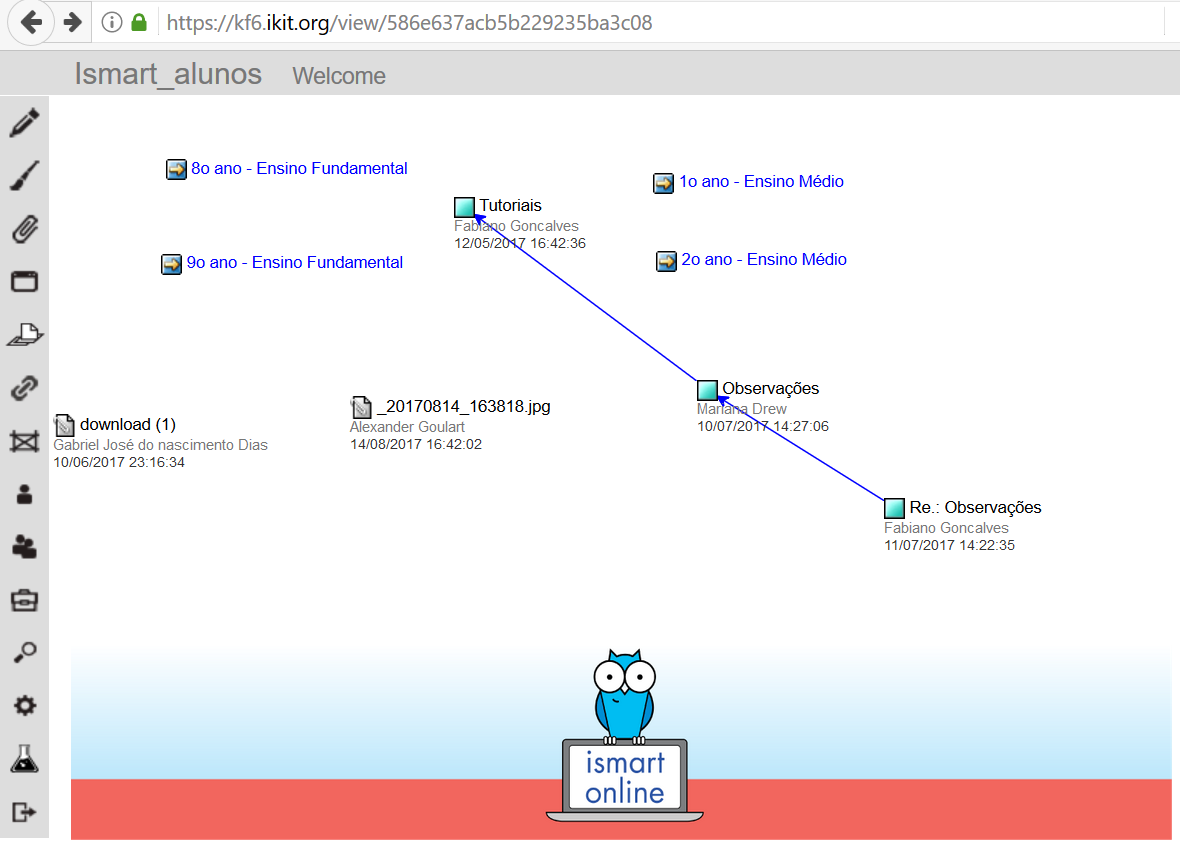 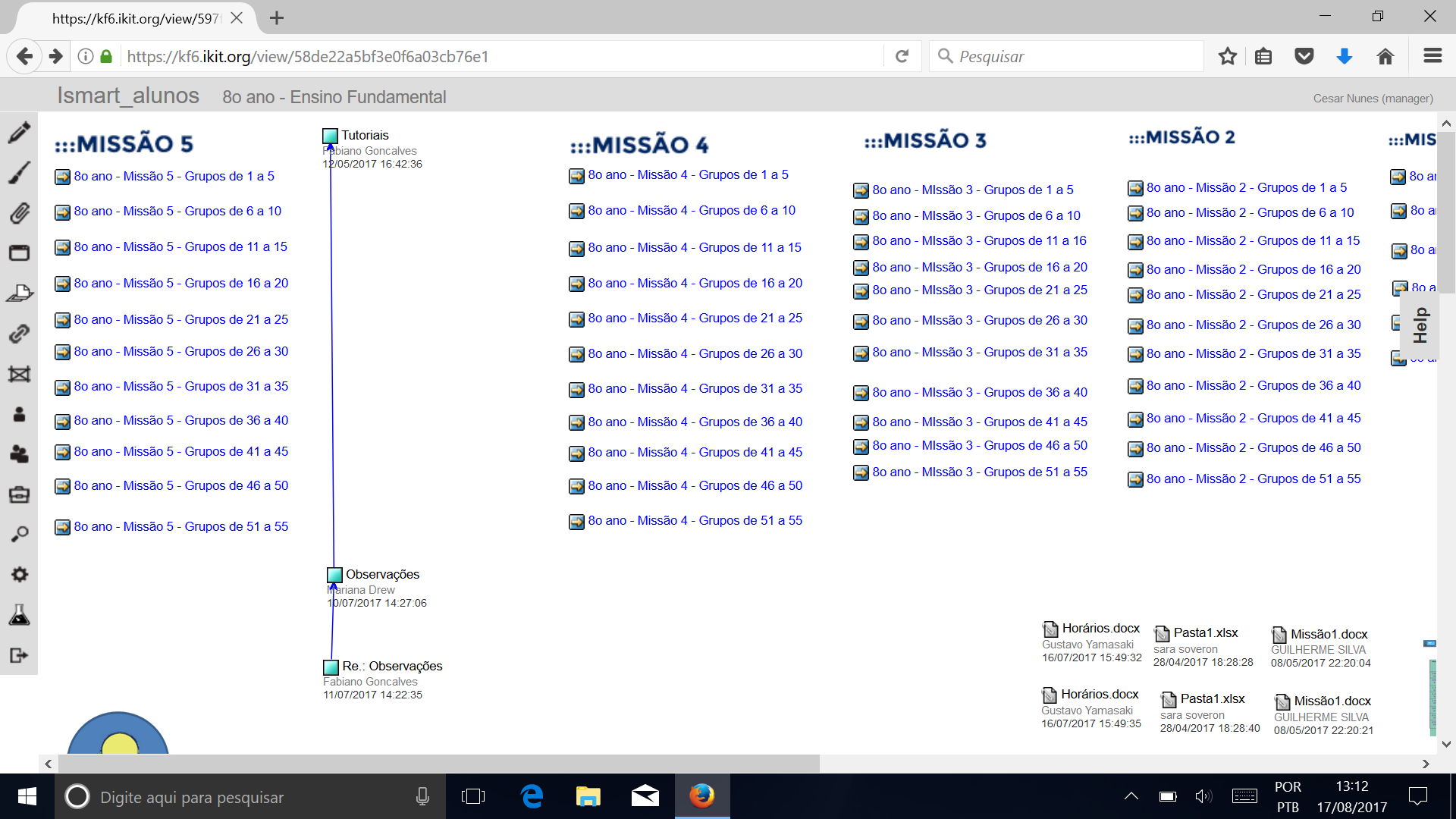 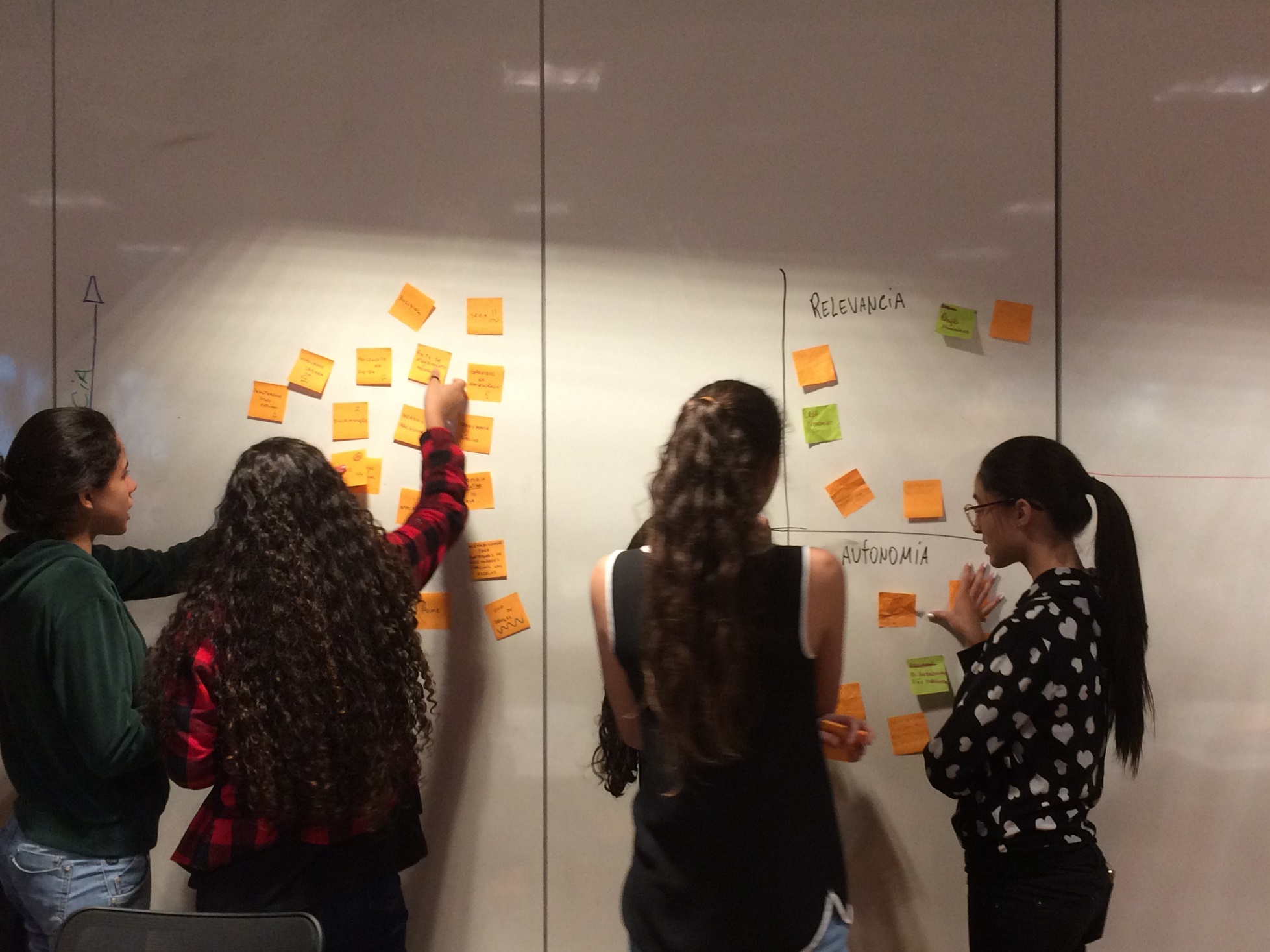 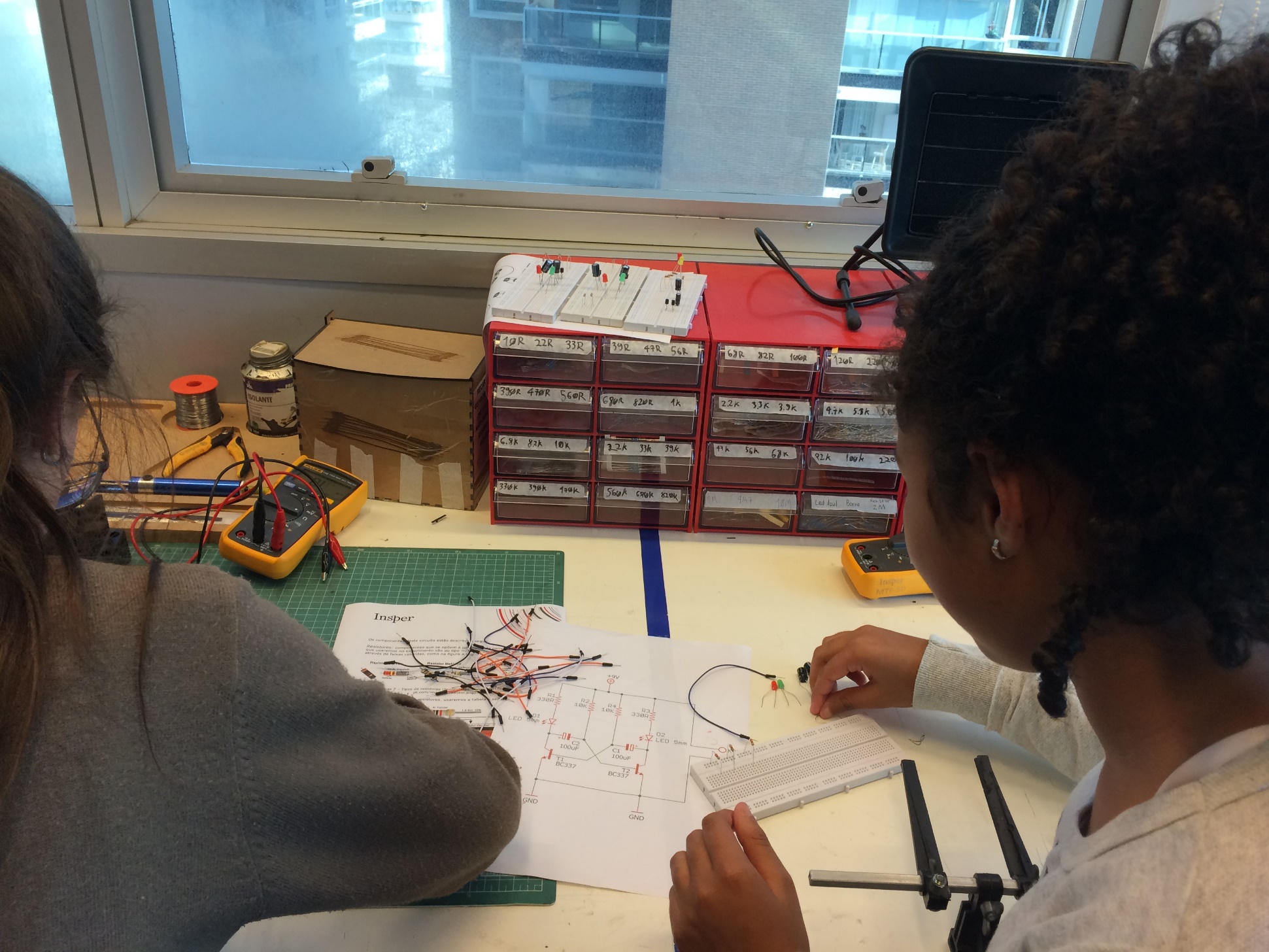 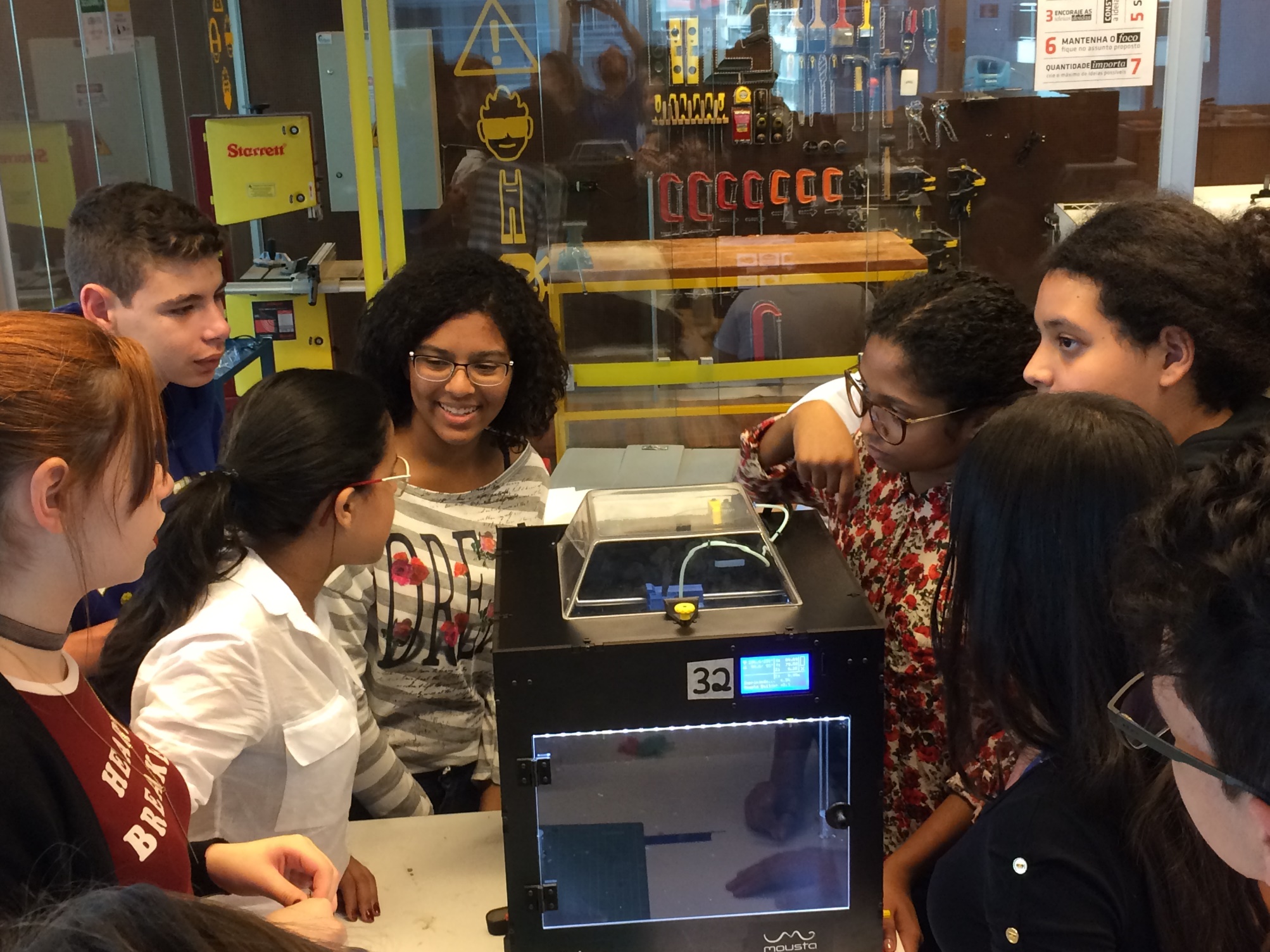 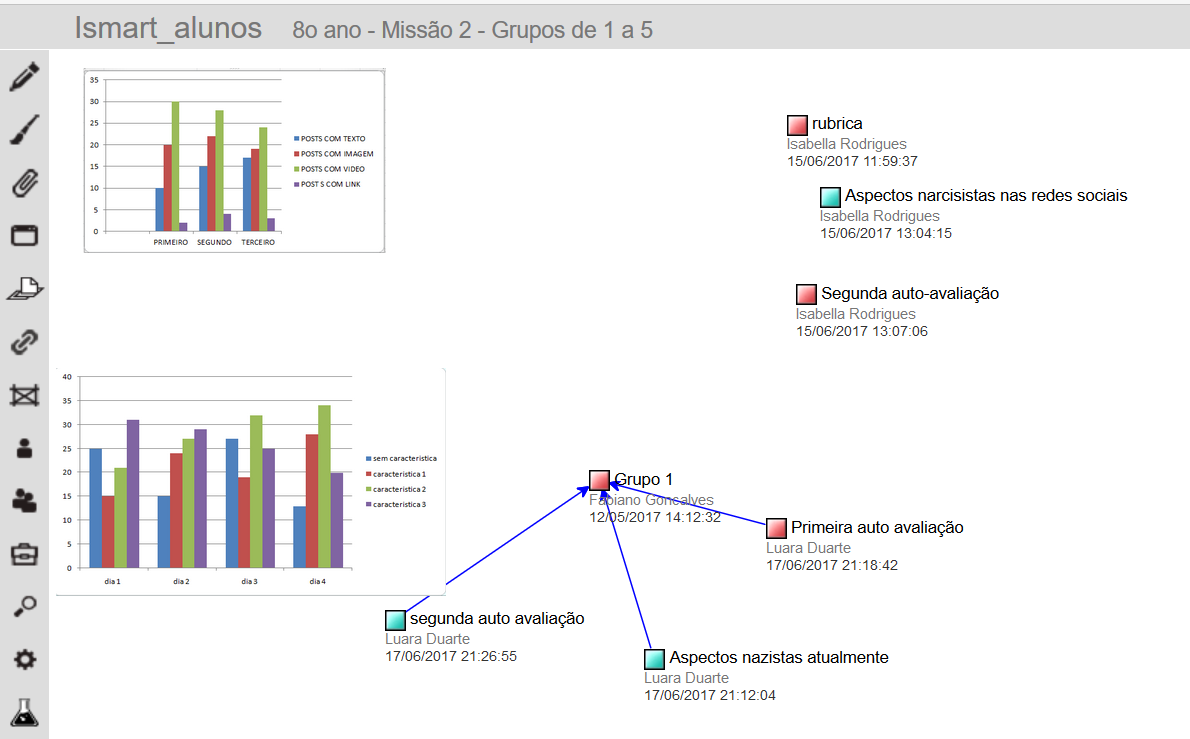 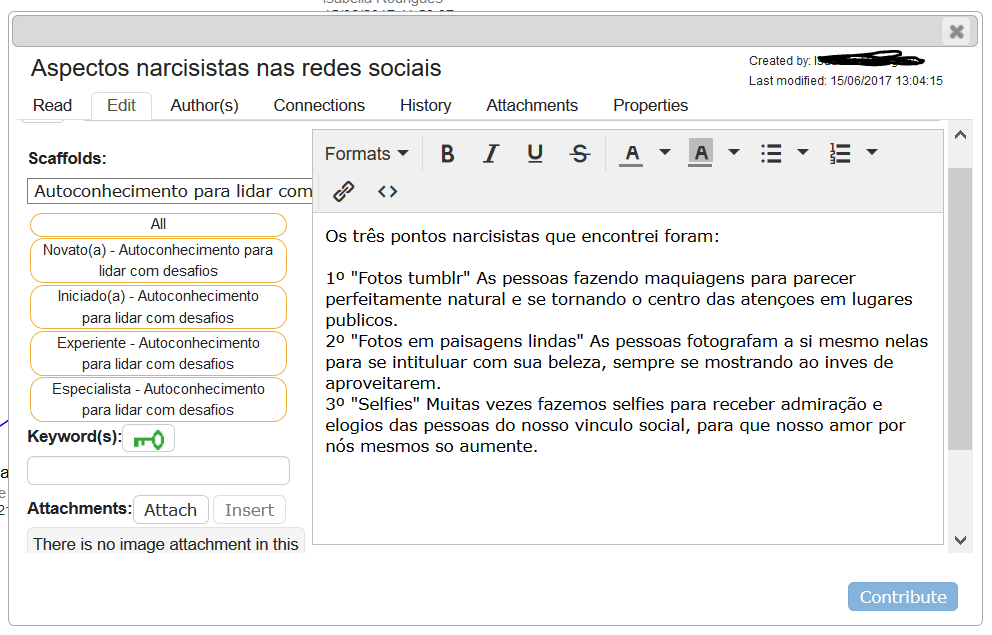 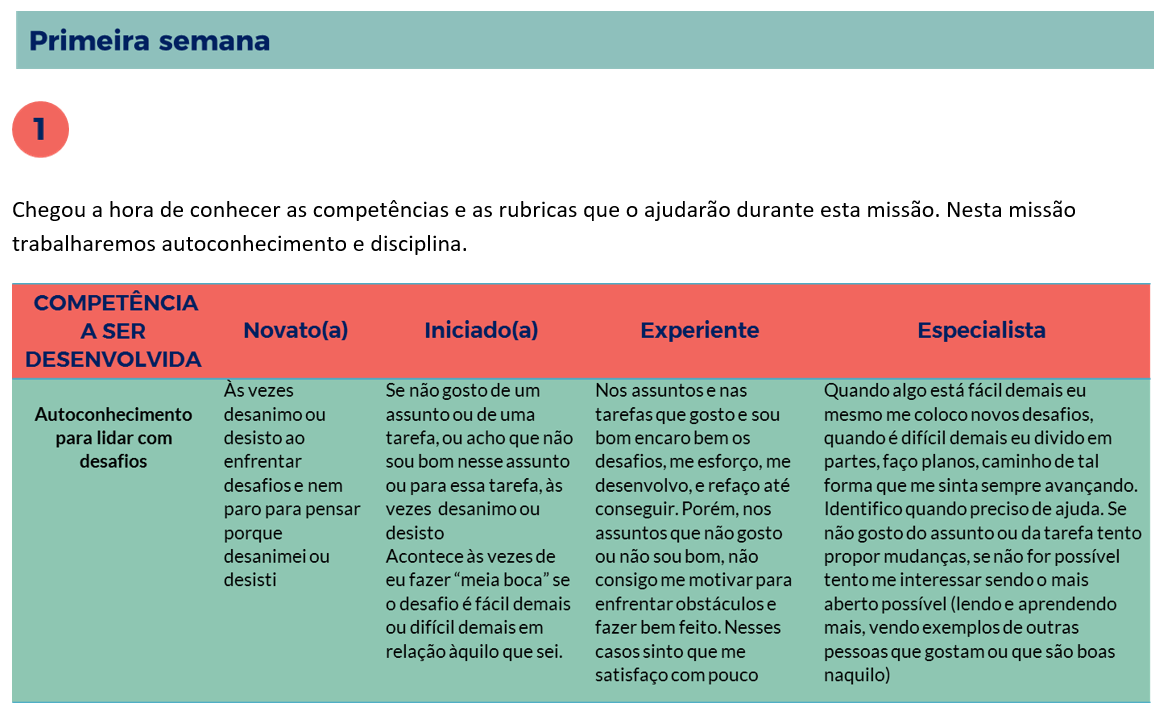 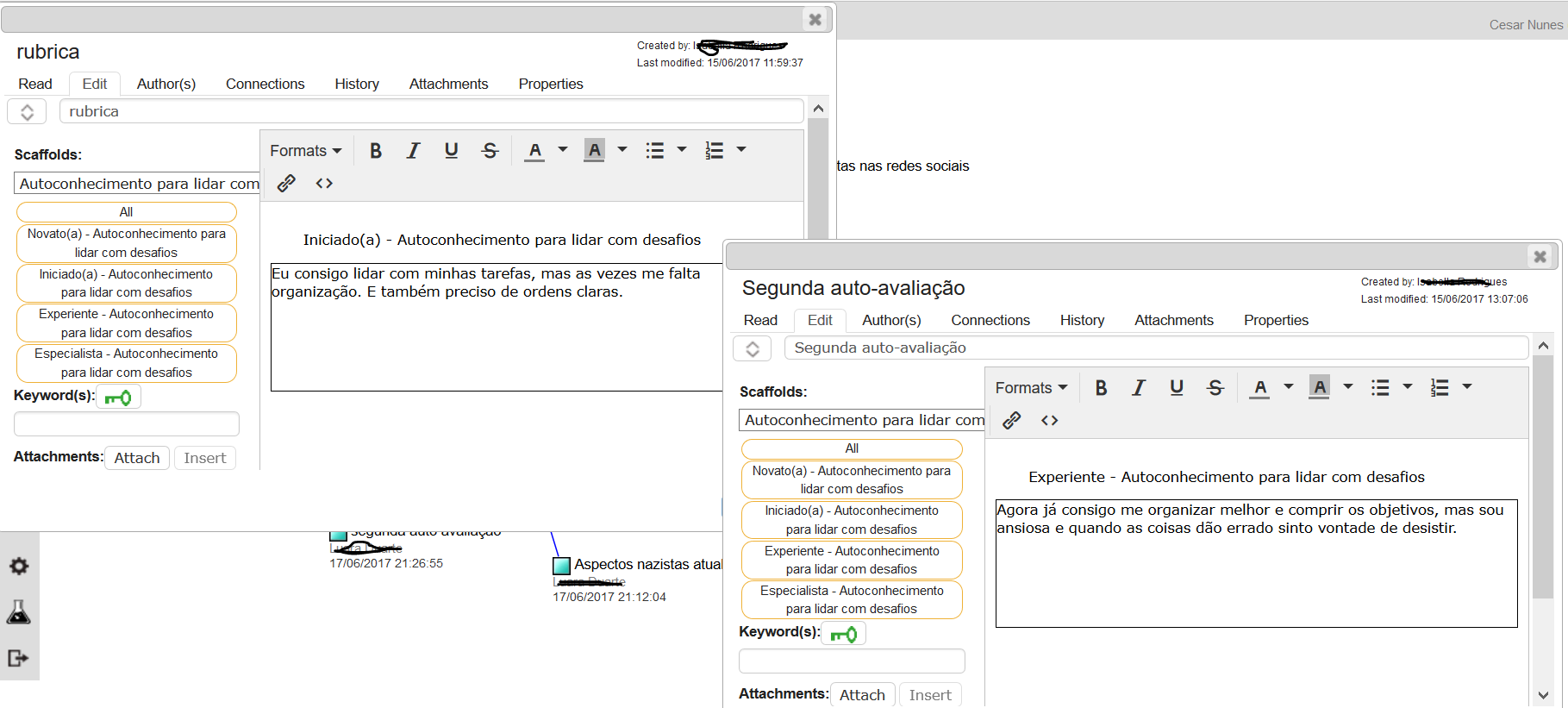 Projetos presenciaisapoiados pela tecnologia
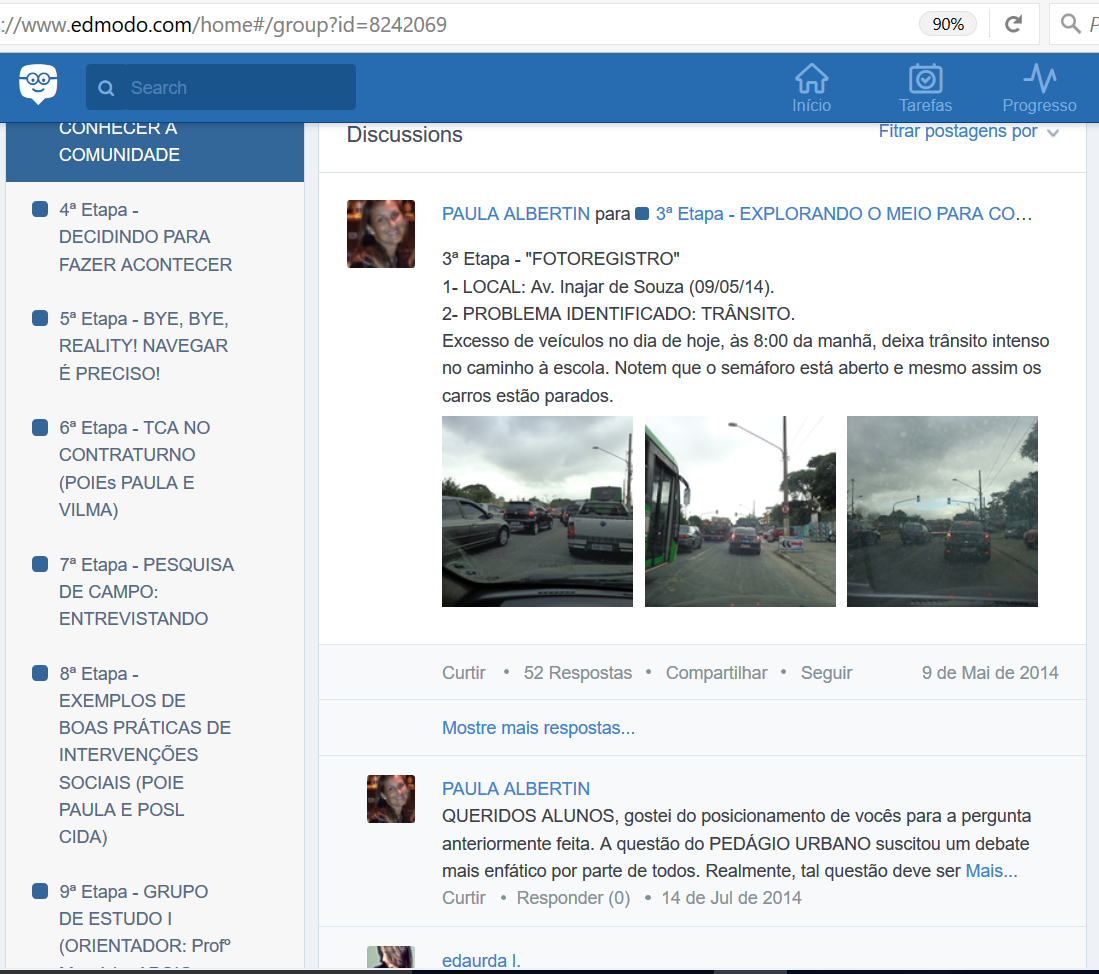 SME - SP
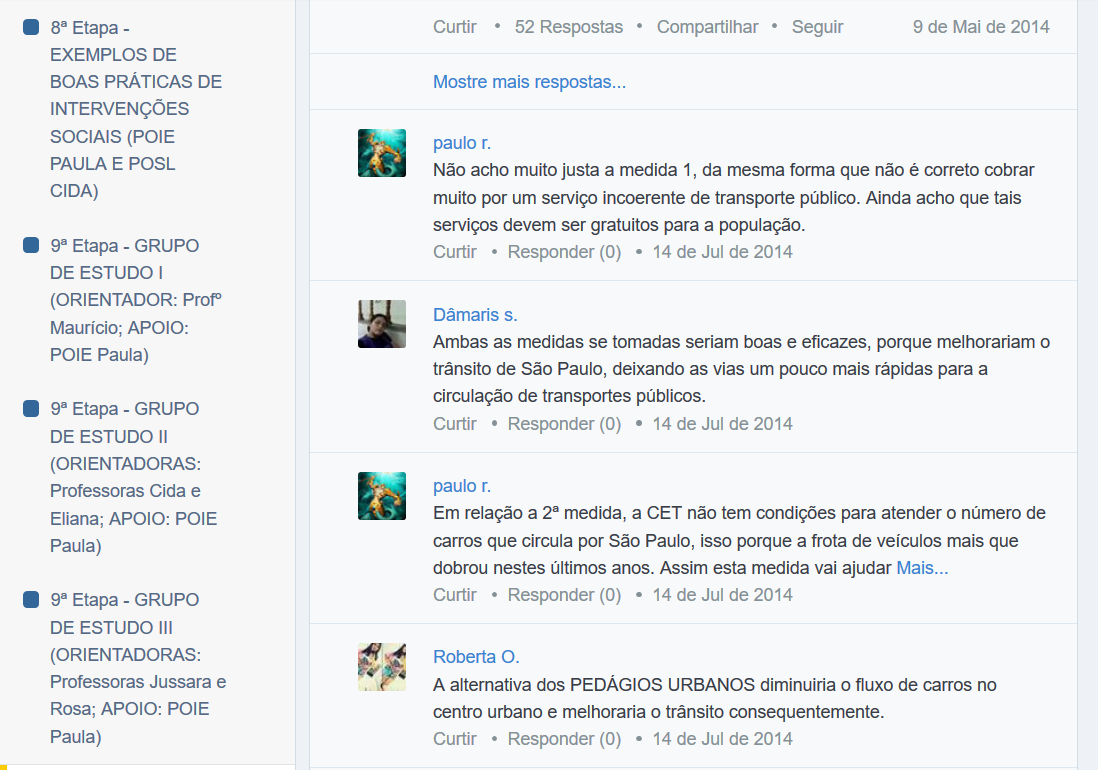 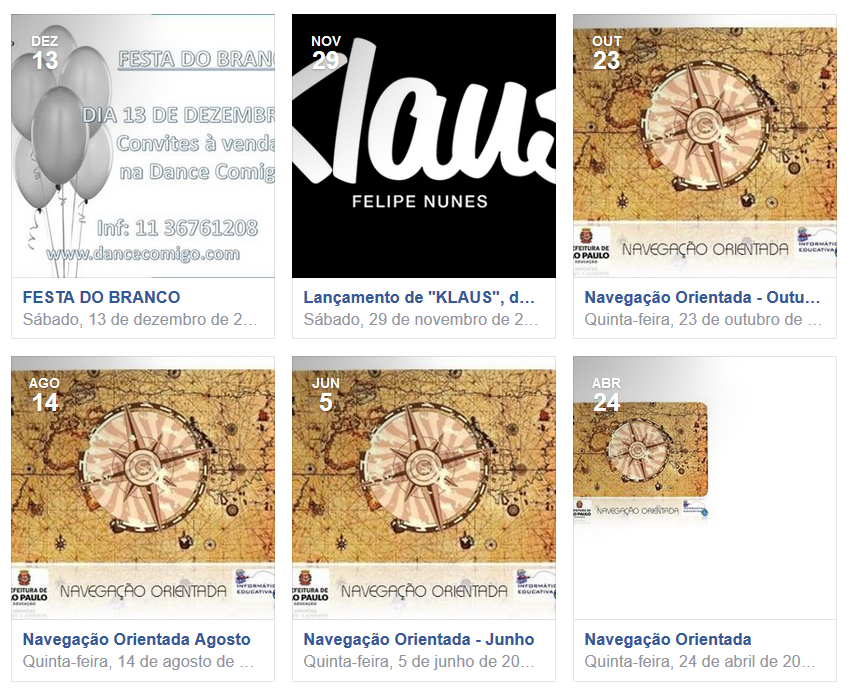 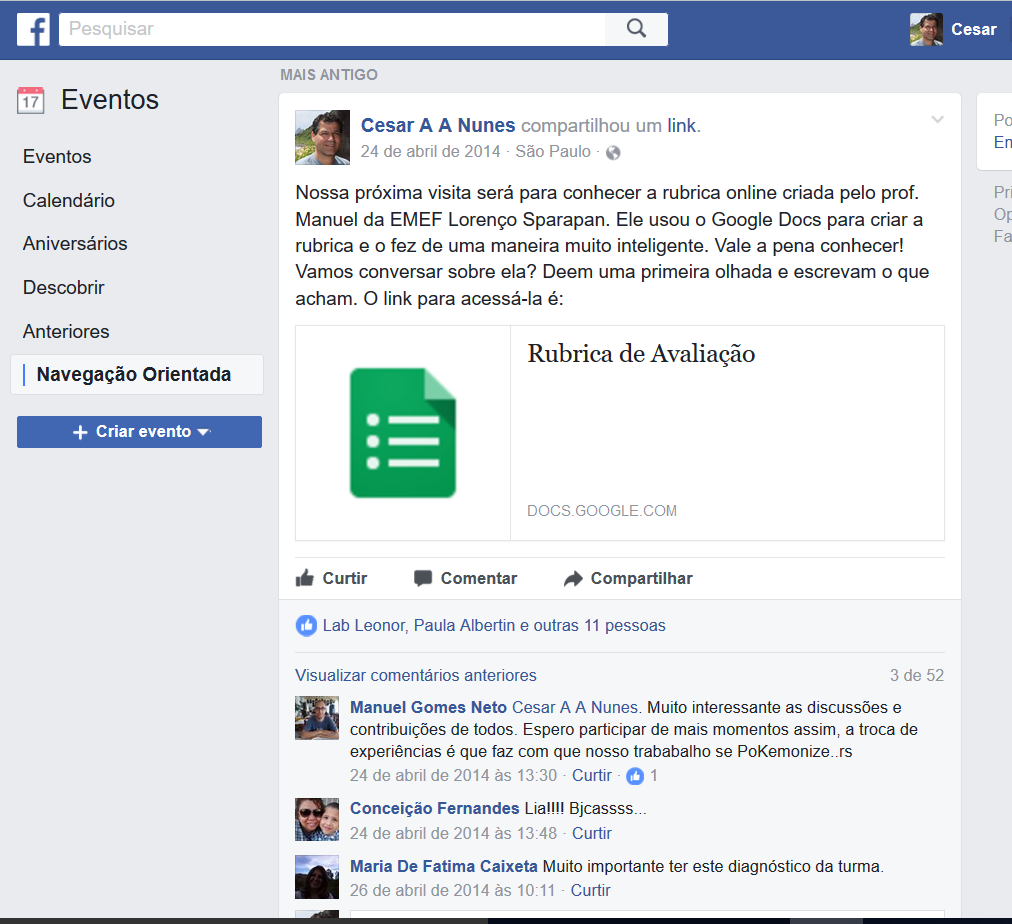 Desenvolvimento e avalição de pensamento crítico e criatividade
OCDE – 12 países (Brasil, França, Estados Unidos, Tailândia, Espanha, Eslováquia, Rússia, Hungria, Holanda, País de Gales, India)
Desenvolvimento de um instrumento de avaliação formativa
Compartilhamento de boas práticas
Criação de uma linguagem comum
No Brasil: 
Coordenação do Instituto Ayrton Senna; implantação em Chapecó e região
Desenvolvimento e avalição de pensamento crítico e criatividade no Brasil
Coordenação da implementação e interface OCDE: Instituto Ayrton Senna
FIESC/ Senai Chapecó
Secretaria Estadual de Educação – diretoria regional de Chapecó
Secretaria Municipal de Educação de Chapecó
Desenho: larga escala + piloto OCDE
~ 40 escolas iniciais; participação voluntária; multiplicadores
20 professores grupo experimental; 20 grupo controle; 4º/5º e 8º/9º anos
Criatividade: do que estamos falando?
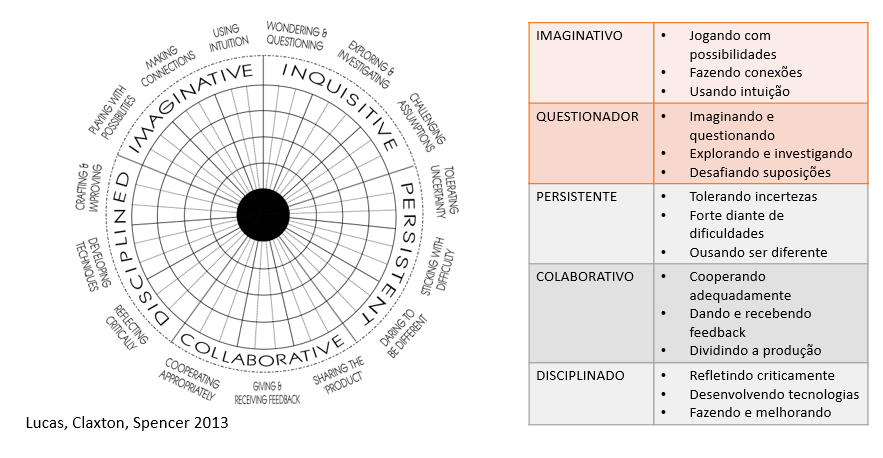 Avaliação da criatividade
Potencial para ser criativo
Pensamento divergente
Hábitos mentais
Atitudes
Ambiente

Criatividade manifesta nas produções
Novidade
Impacto
Adequação
Implementação + avaliação + comunidades
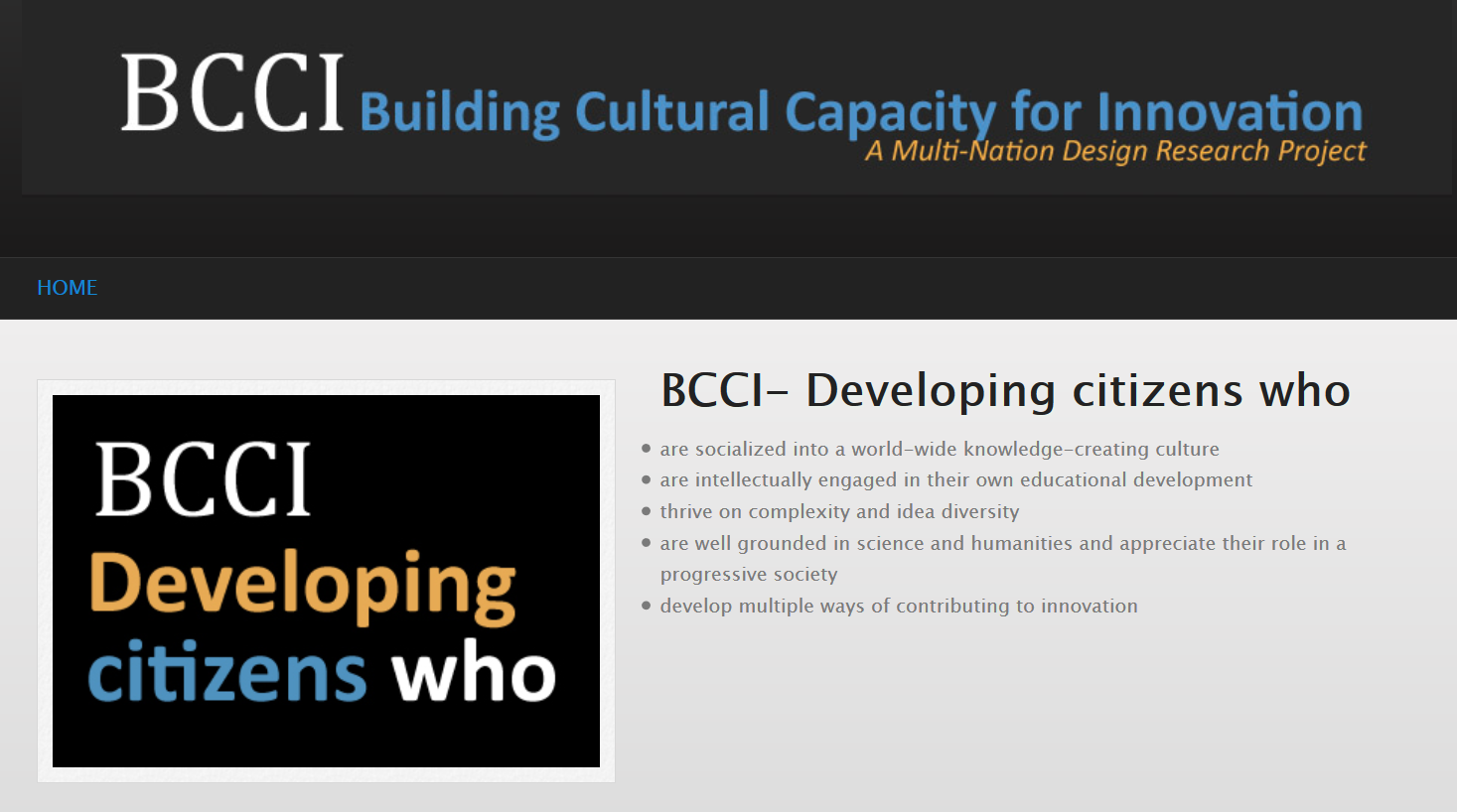 Implementação + avaliação + comunidades
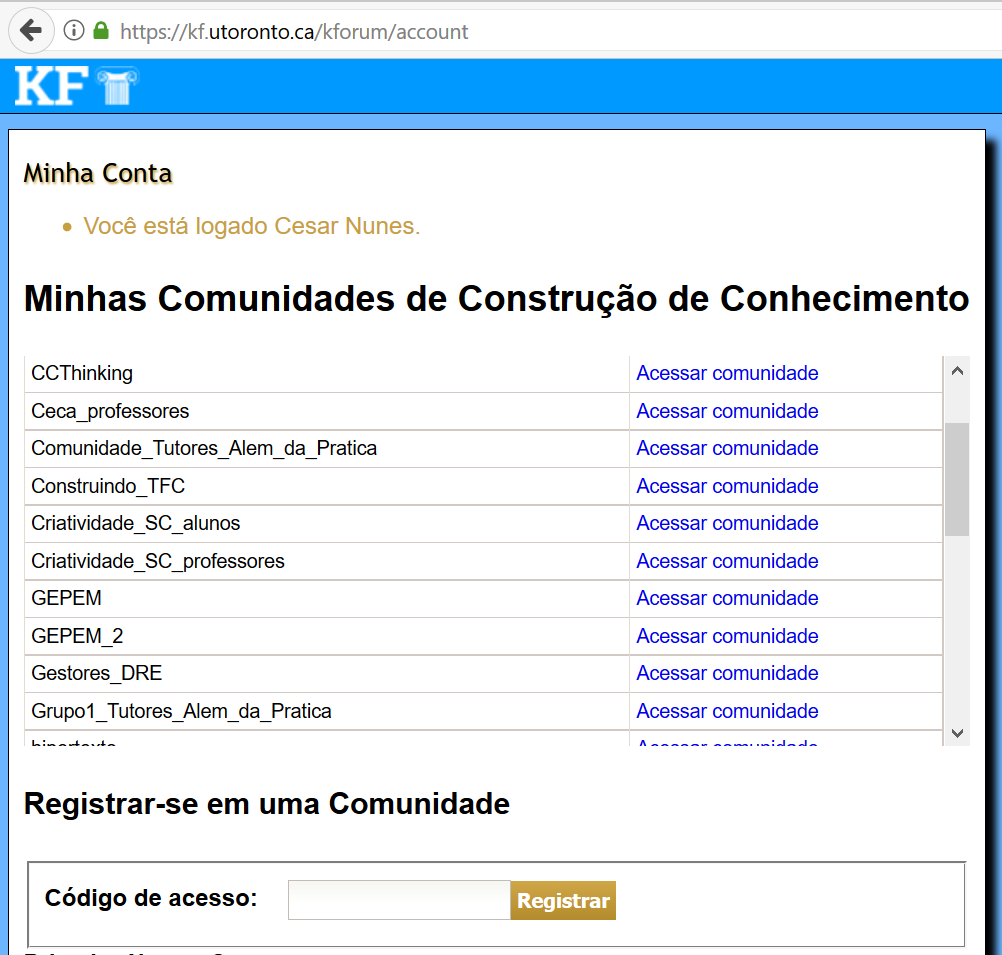 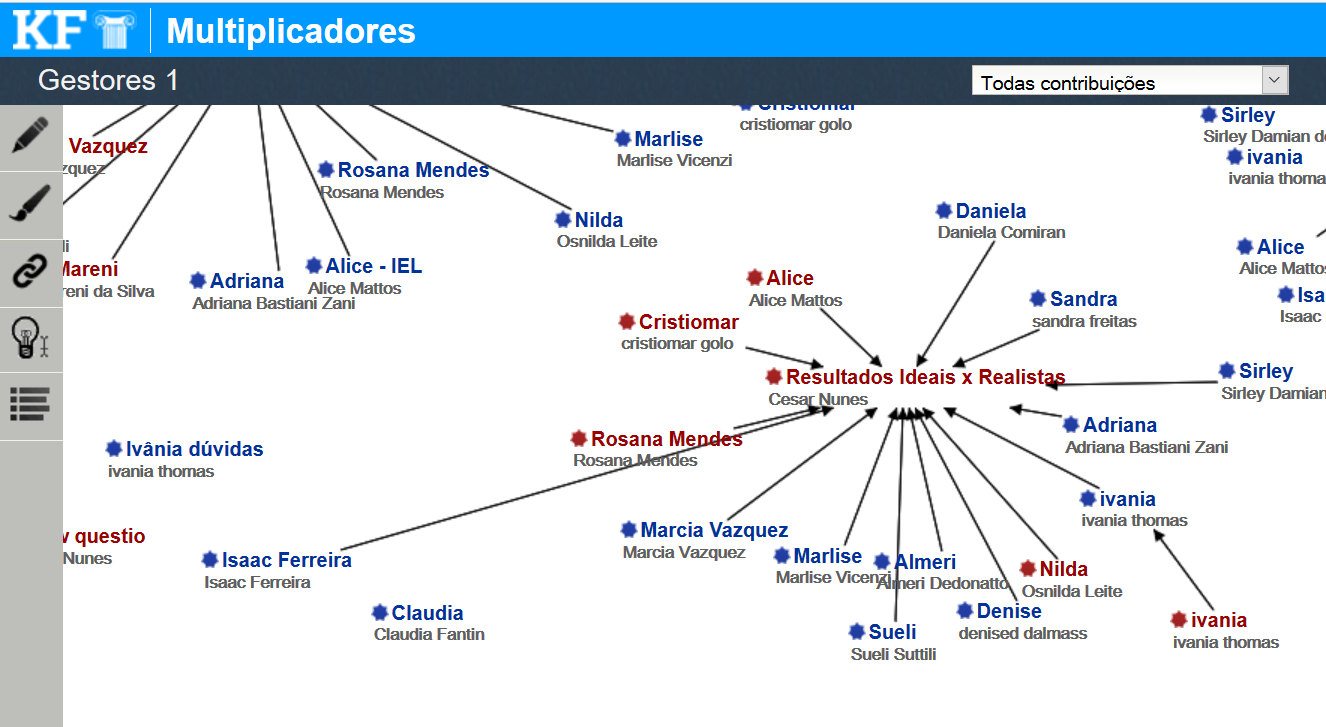 Implementação + avaliação + comunidades
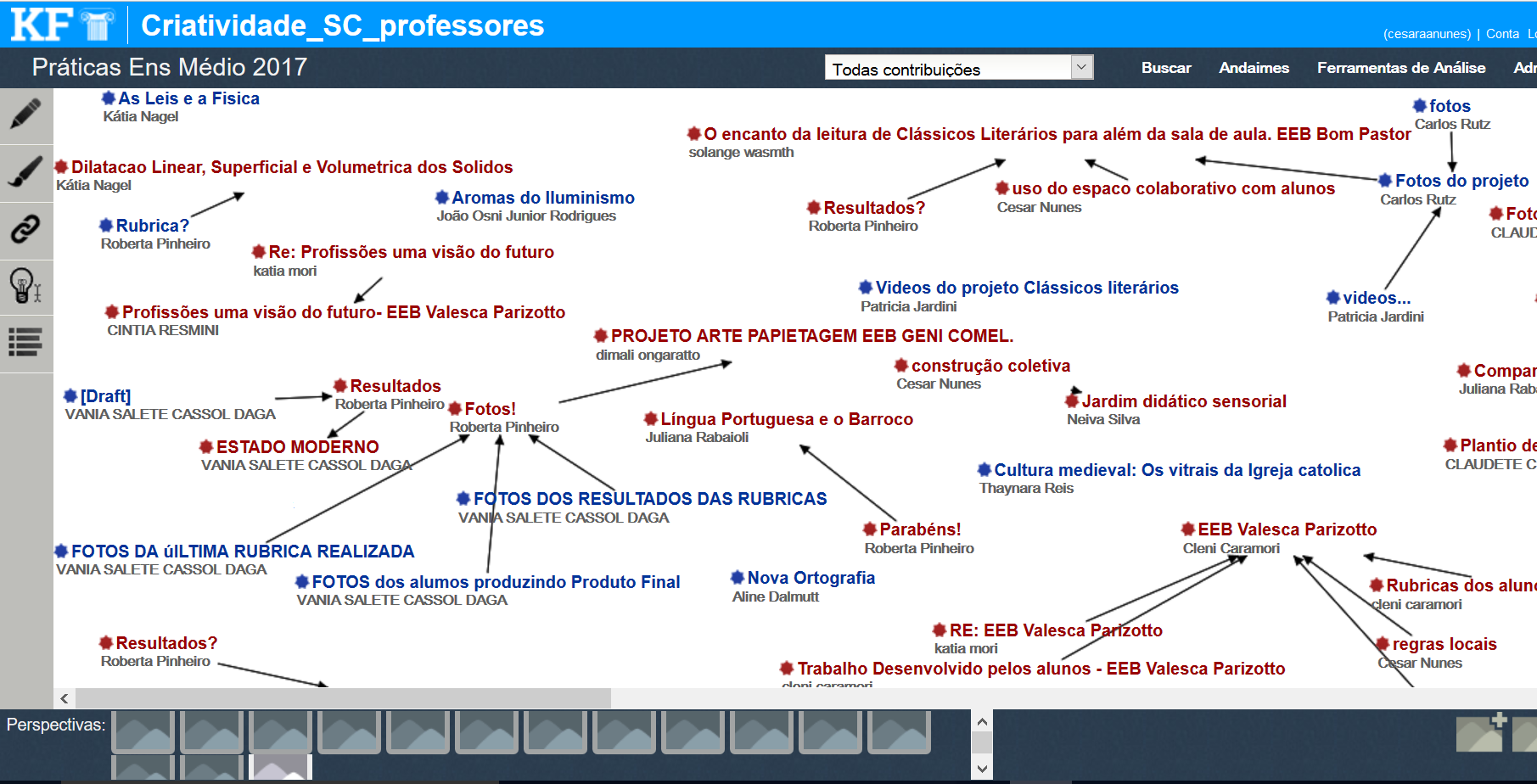 Linguagem comum: rubrica construída coletivamente
Participação, rubrica validada, critérios para boa atividade, autoavaliação das atividades pelos professores
Impacto da avaliação formativa
Transbordamento para outras áreas
Rubrica da criatividade
Outras experiêcias
Secretaria Municipal de Educação de São Paulo
 800 professores
Autoavaliações feitas pelos professores 
Comunidades no ThinkQuest, no Edmodo, uso do Facebook
GEPEM + Secretarias de Campinas e Paulinia 
Desenvolvimento da convivência ética
Transformações sistêmicas nas escolas
Ciclos de construção coletiva de conhecimento
Tim Faz Ciência
Avaliação responsiva – 50 professors espalhados
Exemplos
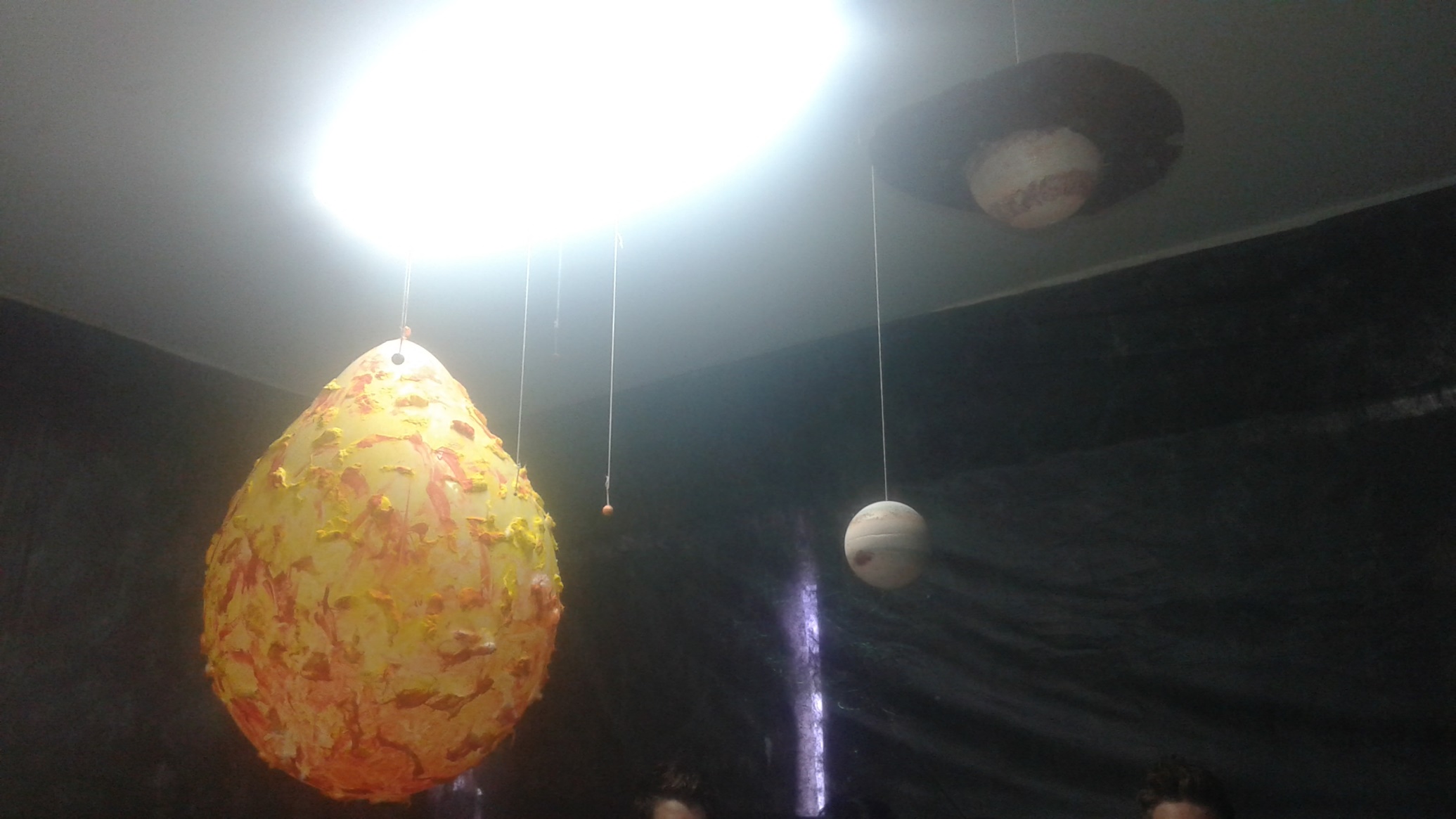 Exemplos
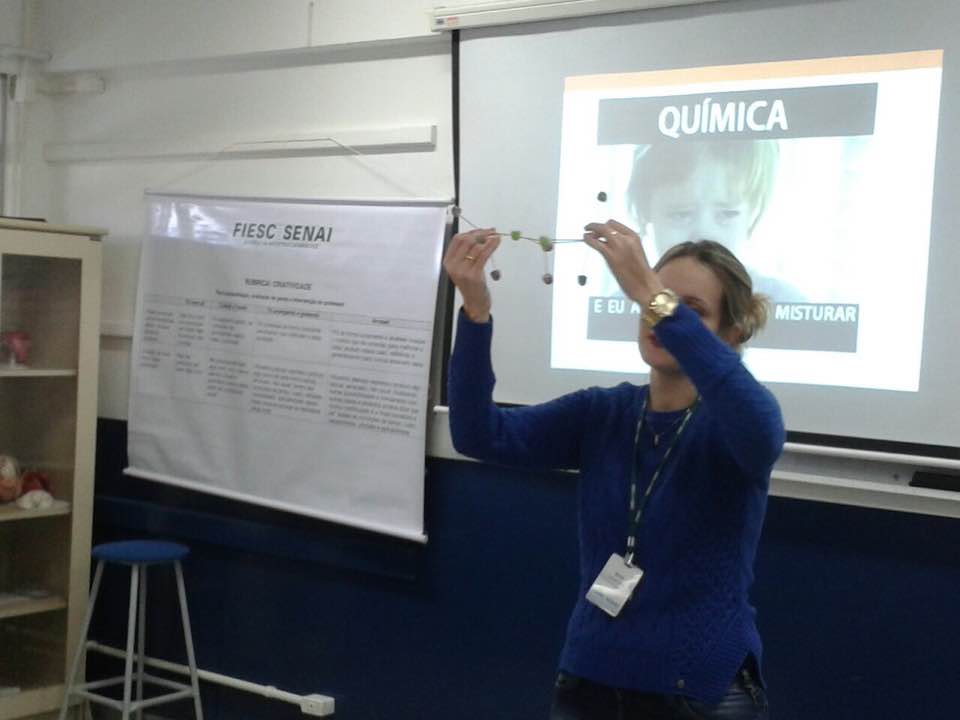 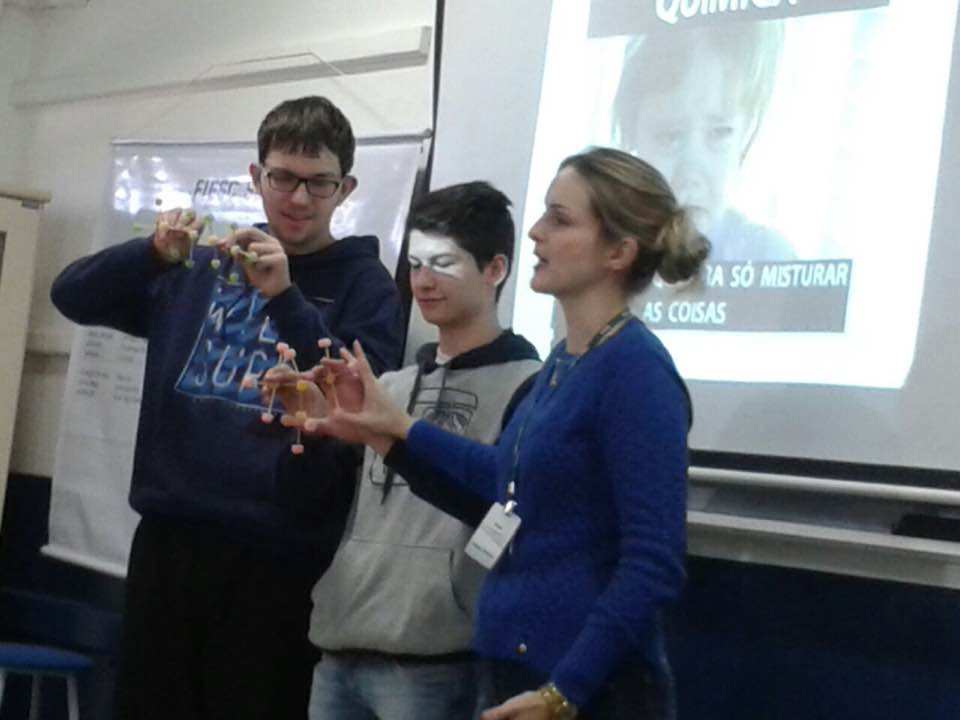 Exemplos
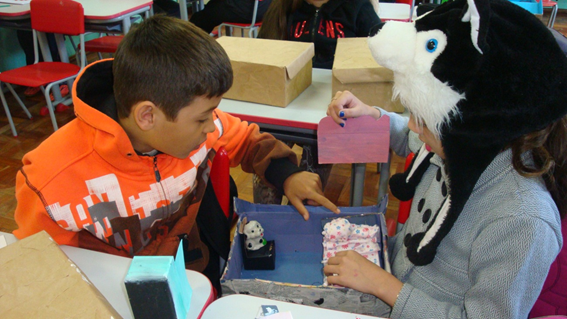 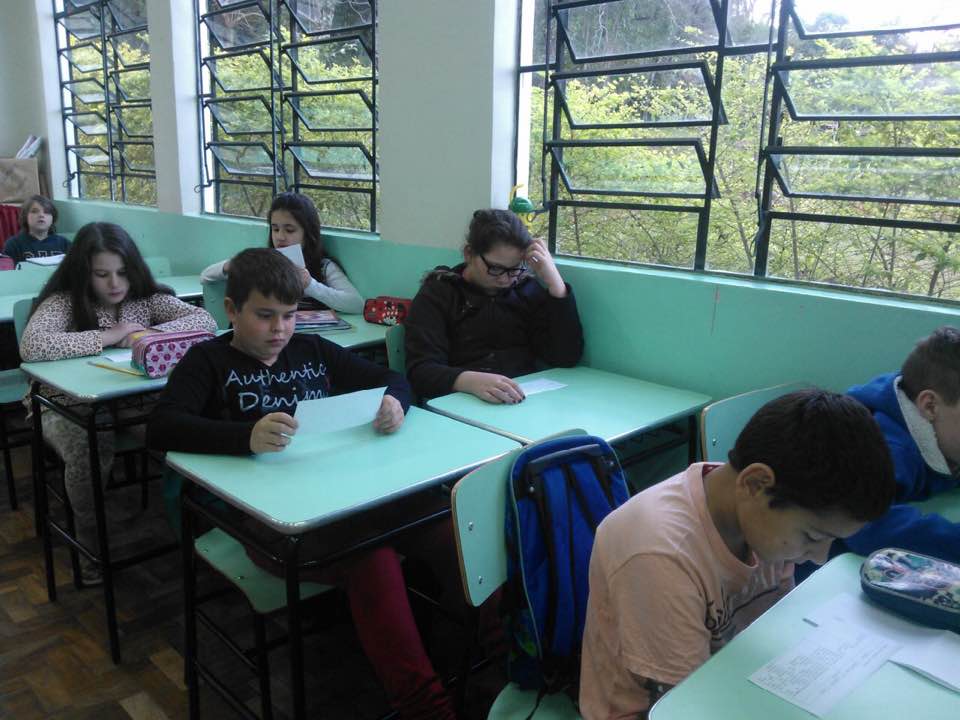 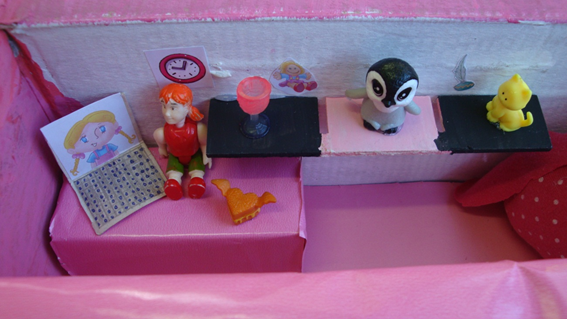 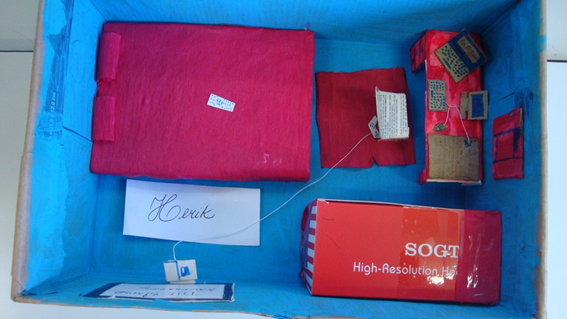 Exemplos
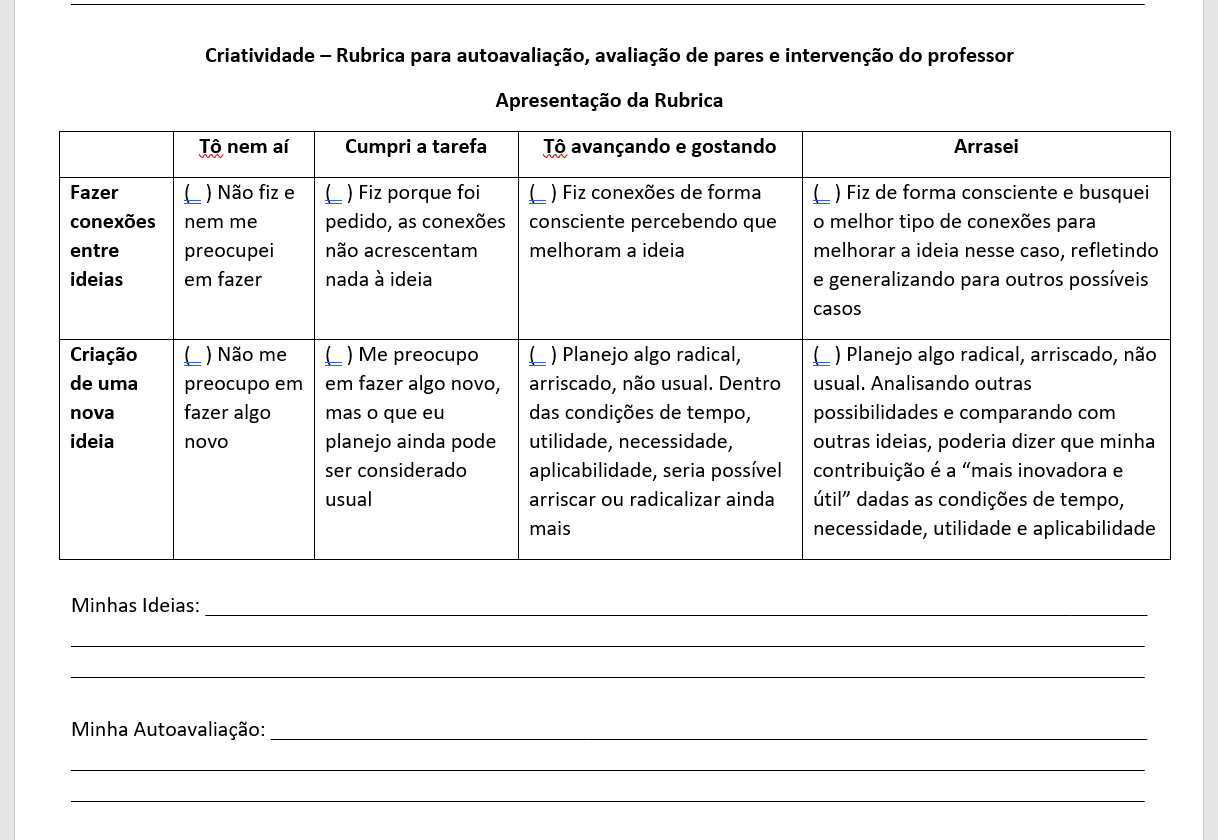 Resultados de transformação e processo
Aumento do número de professores e escolas
Criatividade integrada ao currículo e à escola
Transbordamento da avaliação formativa
Professores coletando e usando evidências de alunos
Alunos começando a montar seus portfolios
Usos experimentais da tecnologia com os alunos
Virou política educacional em Chapecó
PISA 2021
Potencial multiplicador
Interno – apoio ao que já vem acontecendo
Externo – a partir do que já foi feito
Tempo ao tempo
Mudança de cultura, exemplos, pessoas
Voltando para o macro!
Experimentação numa comunidade
Linguagem comum que permita refletir sobre a qualidade das ações e o caminhar na transformação
Desenvolvimento da autonomia e da responsabilidade
Imperativo moral como motor da sustentabilidade e da superação dos desafios
Uso da tecnologia para comunicação e construção coletiva
Obrigado!
Cesar A. A. Nunes
cesaraanunes@gmail.com